Preliminary results from the high intensity run---Observations, longitudinal plans19th of October 2017
J. Repond
Acknowledgement: E. Shaposhnikova, T. Bohl, A. Lasheen, G. Papotti, H. Bartosik, H. Damerau, P. Kramer, A. Farricker, OP crew
MD Parameters
9th and 11th of October
No acceleration, 25 GeV
48 bunches: BCMS and 25 ns standard beam
Single and double RF
Low Level RF: PL on, LD on, FB on, FF off
Goals (longitudinal):
Study a beam close to the HL-LHC intensity
Observe behavior of the losses
Stability study
25 ns versus BCMS beam – Losses
Total transmission better with BCMS beam (smaller transverse emittance)
Conditions:
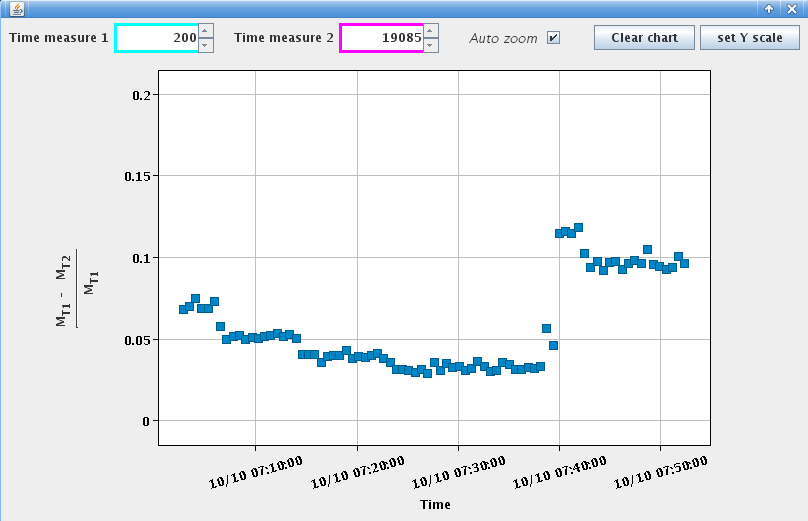 Switch from BCMS to standard beam
 Limitation of momentum aperture
Single-batch – Instability on flat bottom
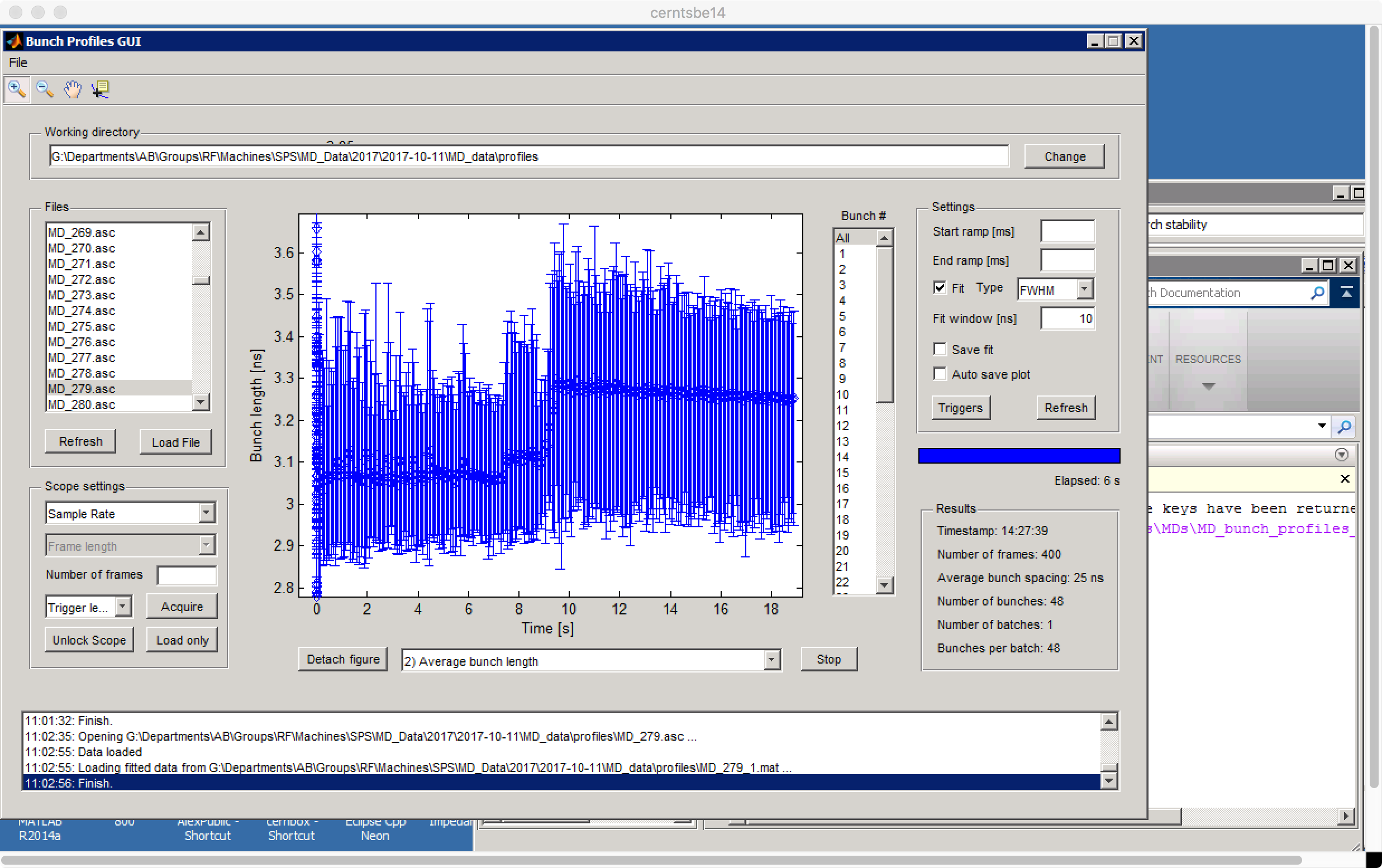 Average bunch length
Emittance
blow-up
Unstable from
very beginning
Bunch position (middle of batch)
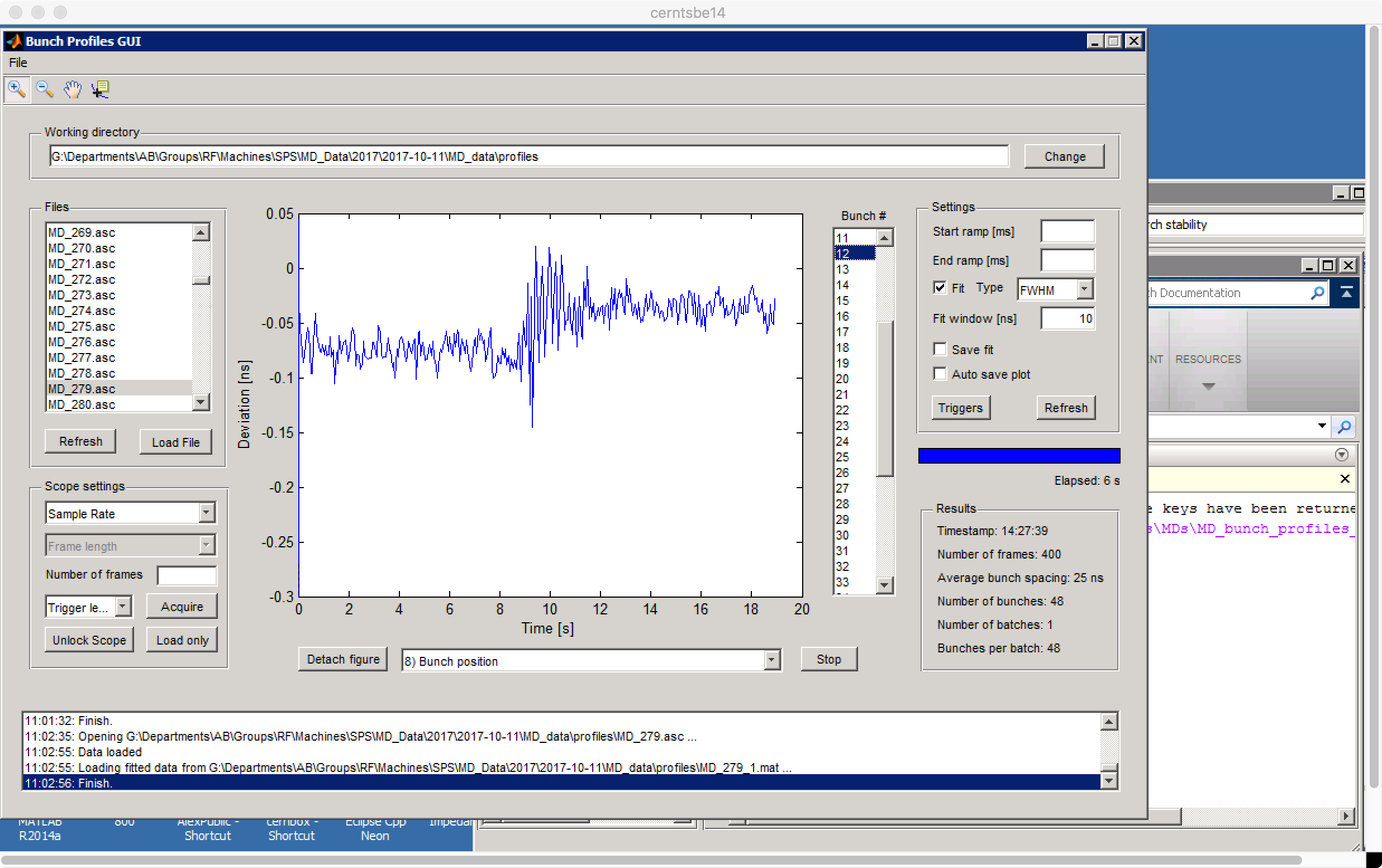 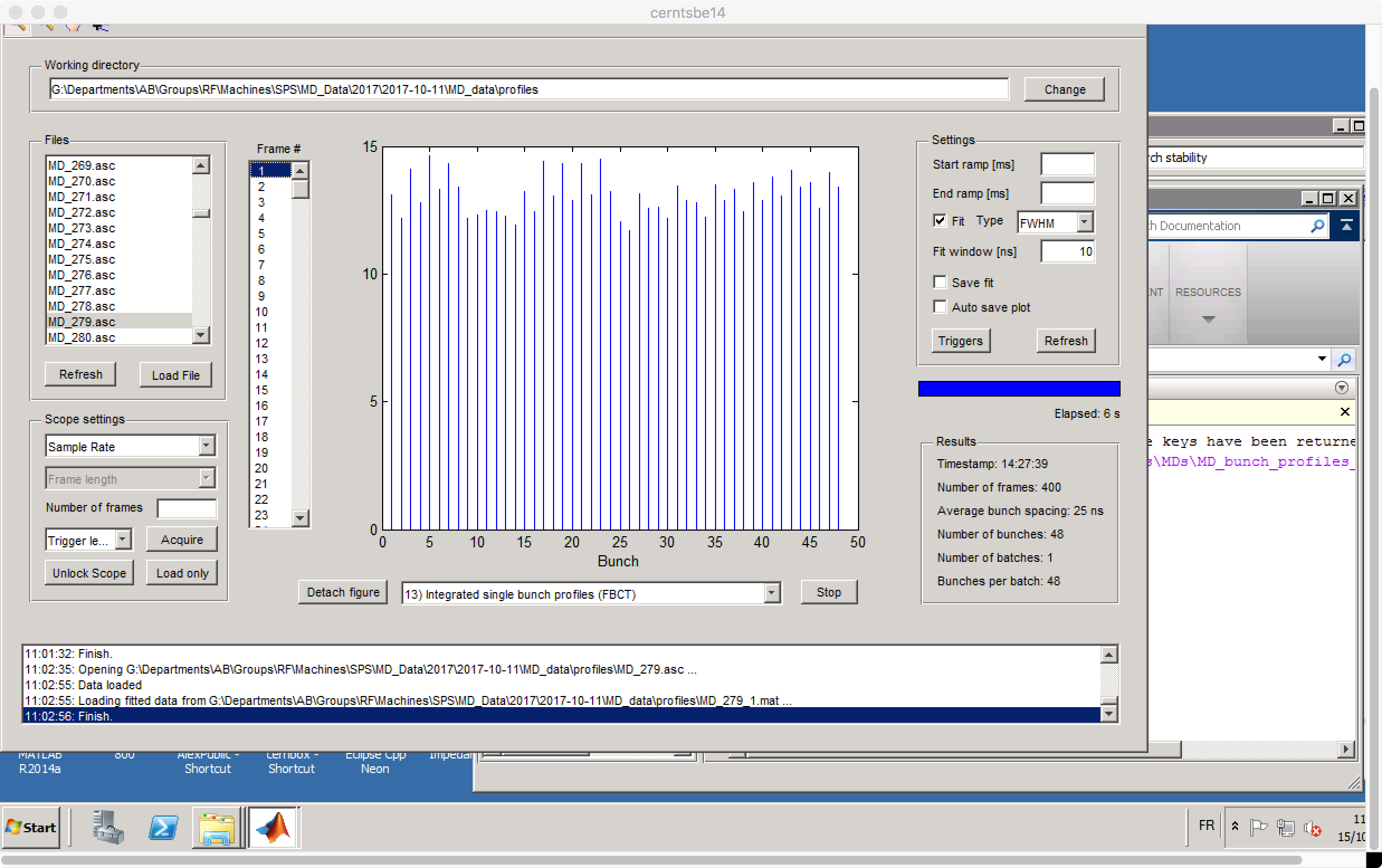 Center of the batch more unstable
Multi-batch – Instability on flat bottom
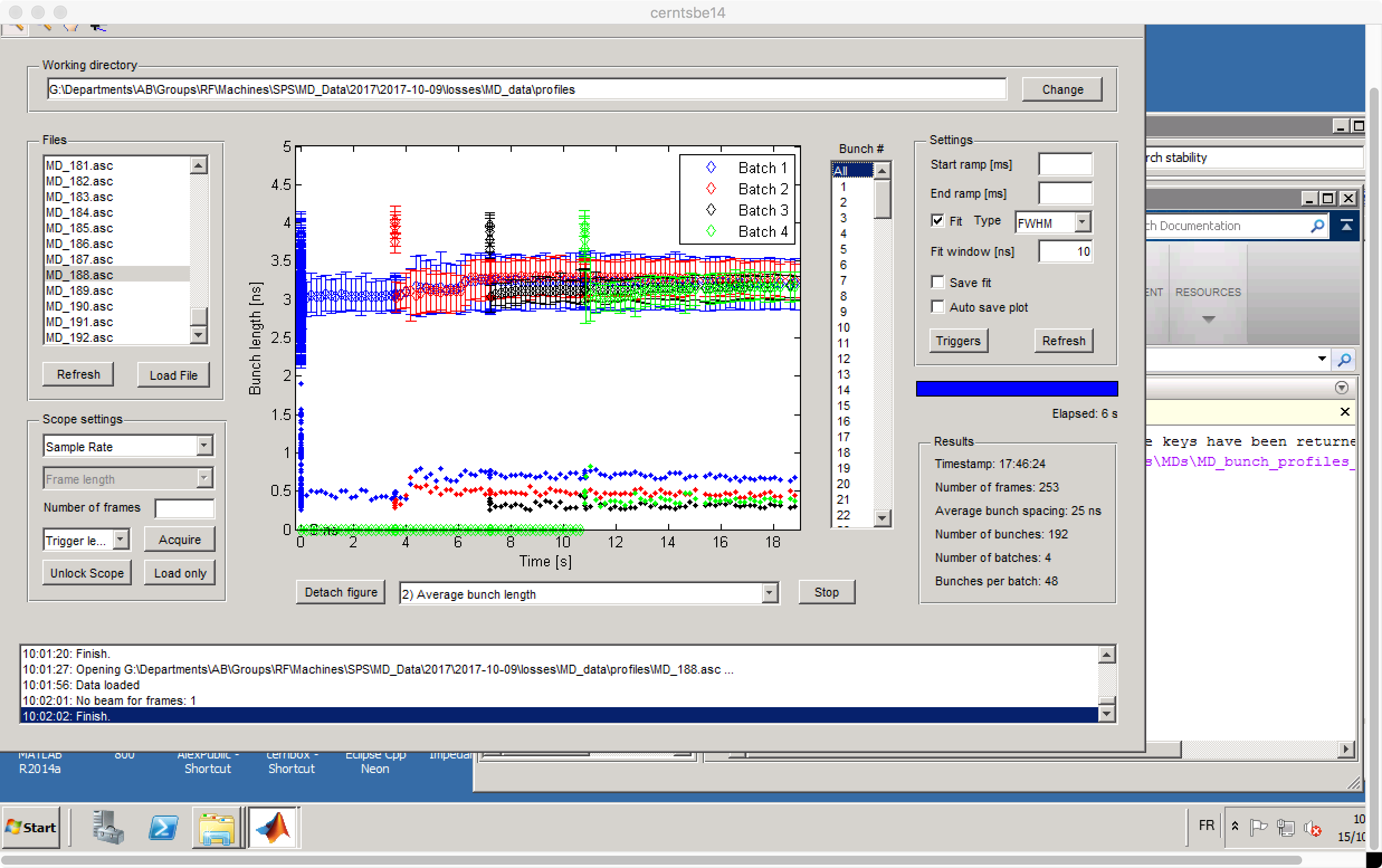 Observations:
Batch center more unstable
Dipole oscillations
Injection of second batch drives the first one
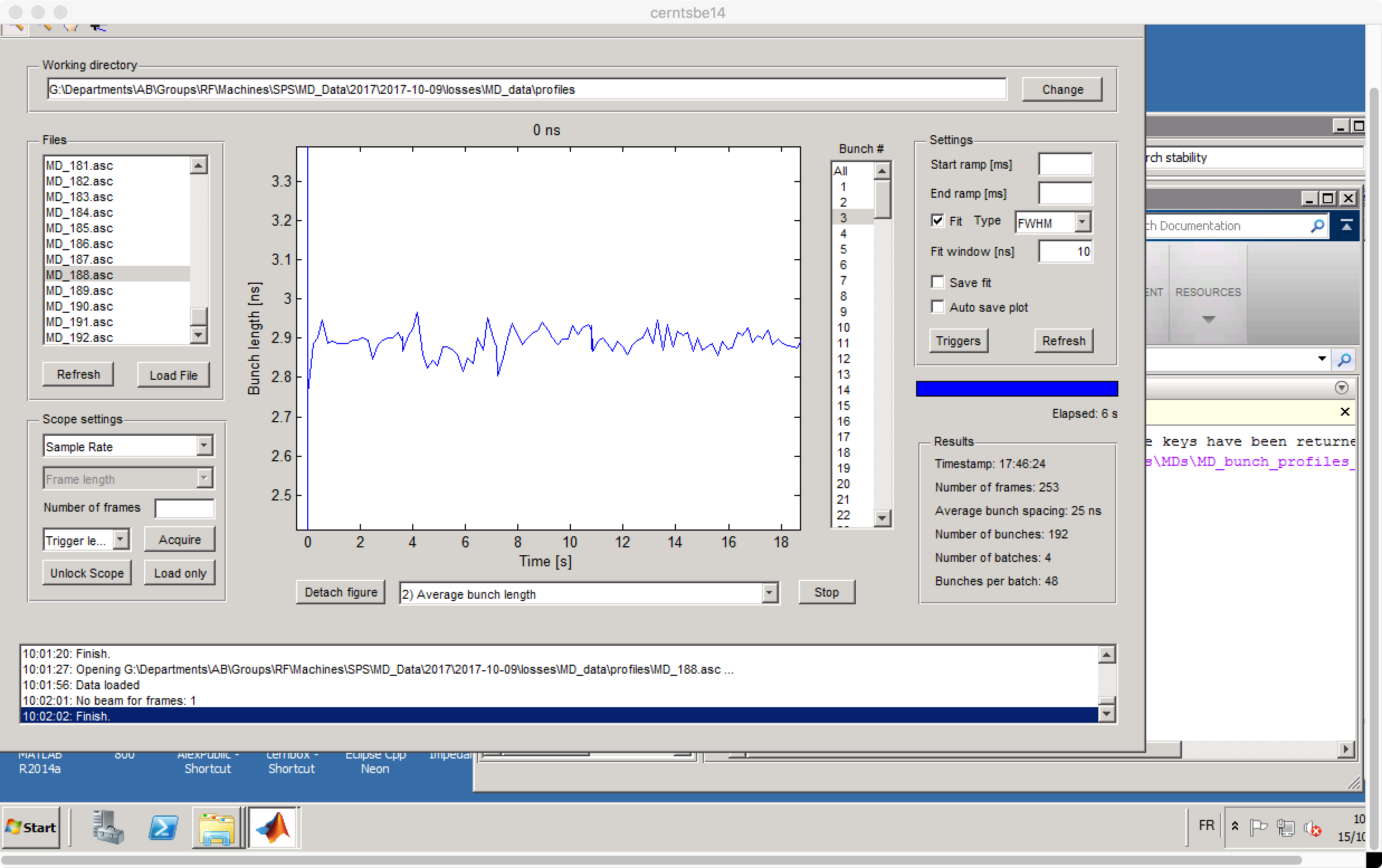 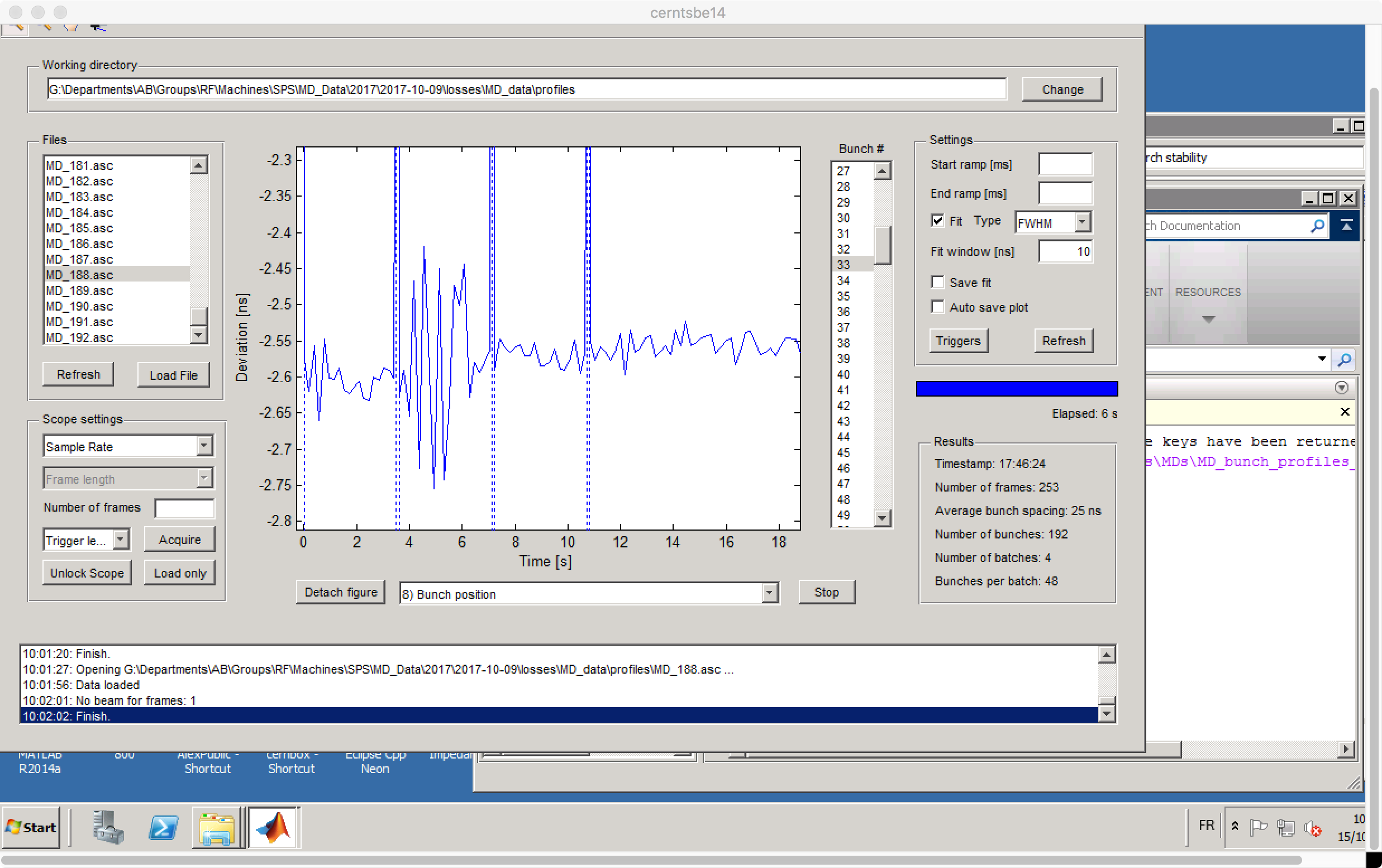 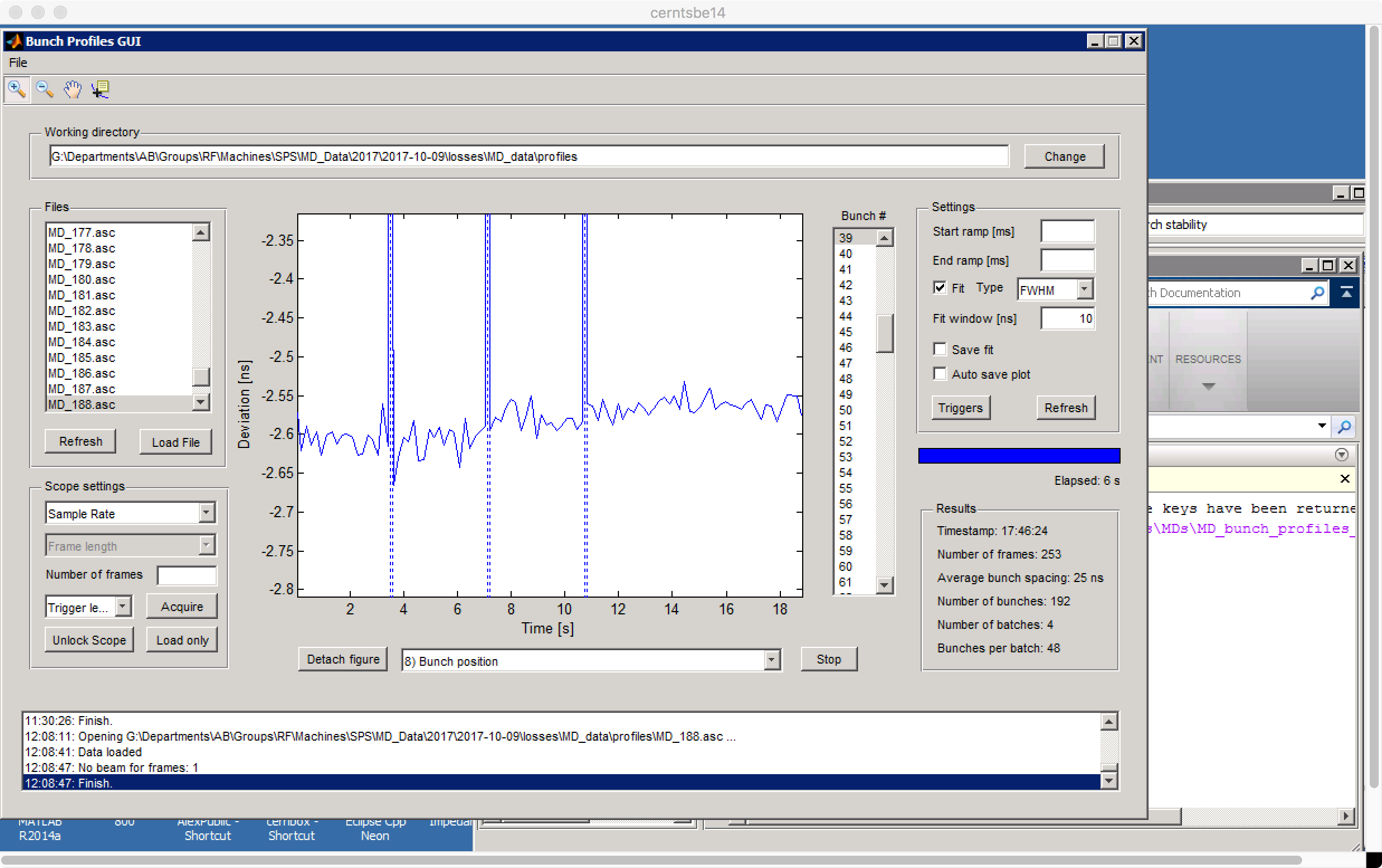 Bunch 3
Bunch 39
Bunch 33
Multi-batch – Instability on flat bottom
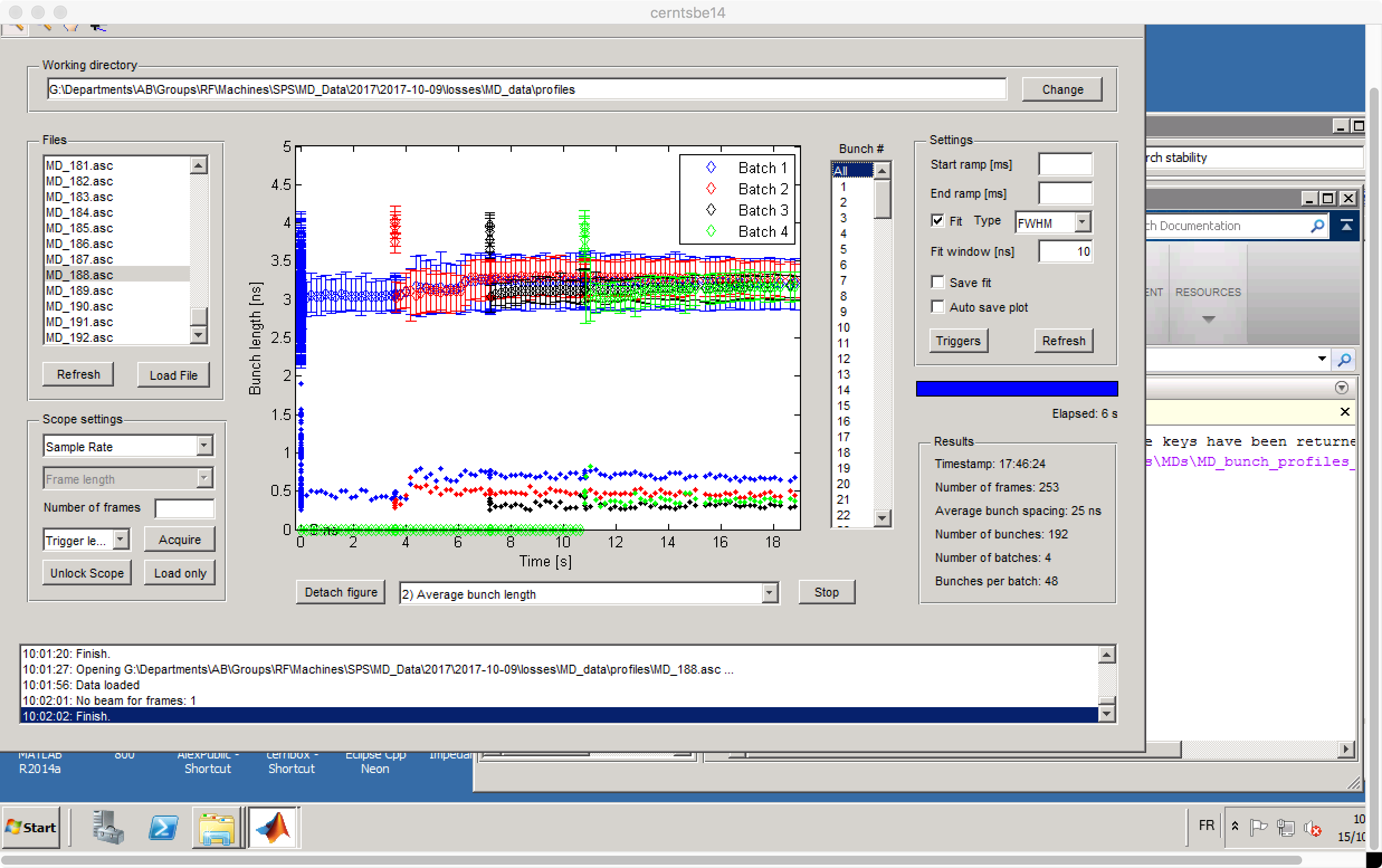 Observations:
Batch center more unstable
Dipole oscillations
Quadrupole oscillations
Injection of second batch drives the first one
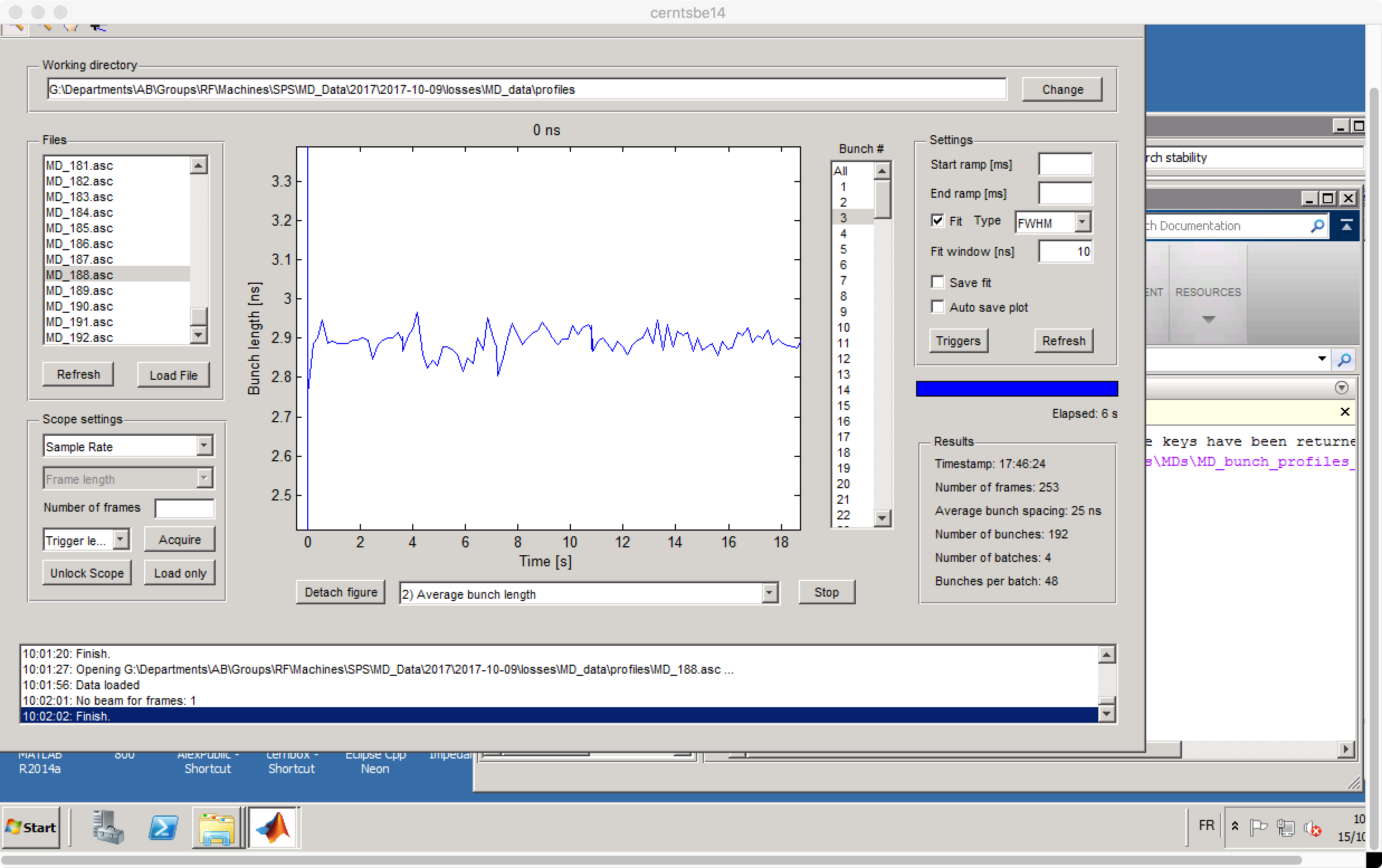 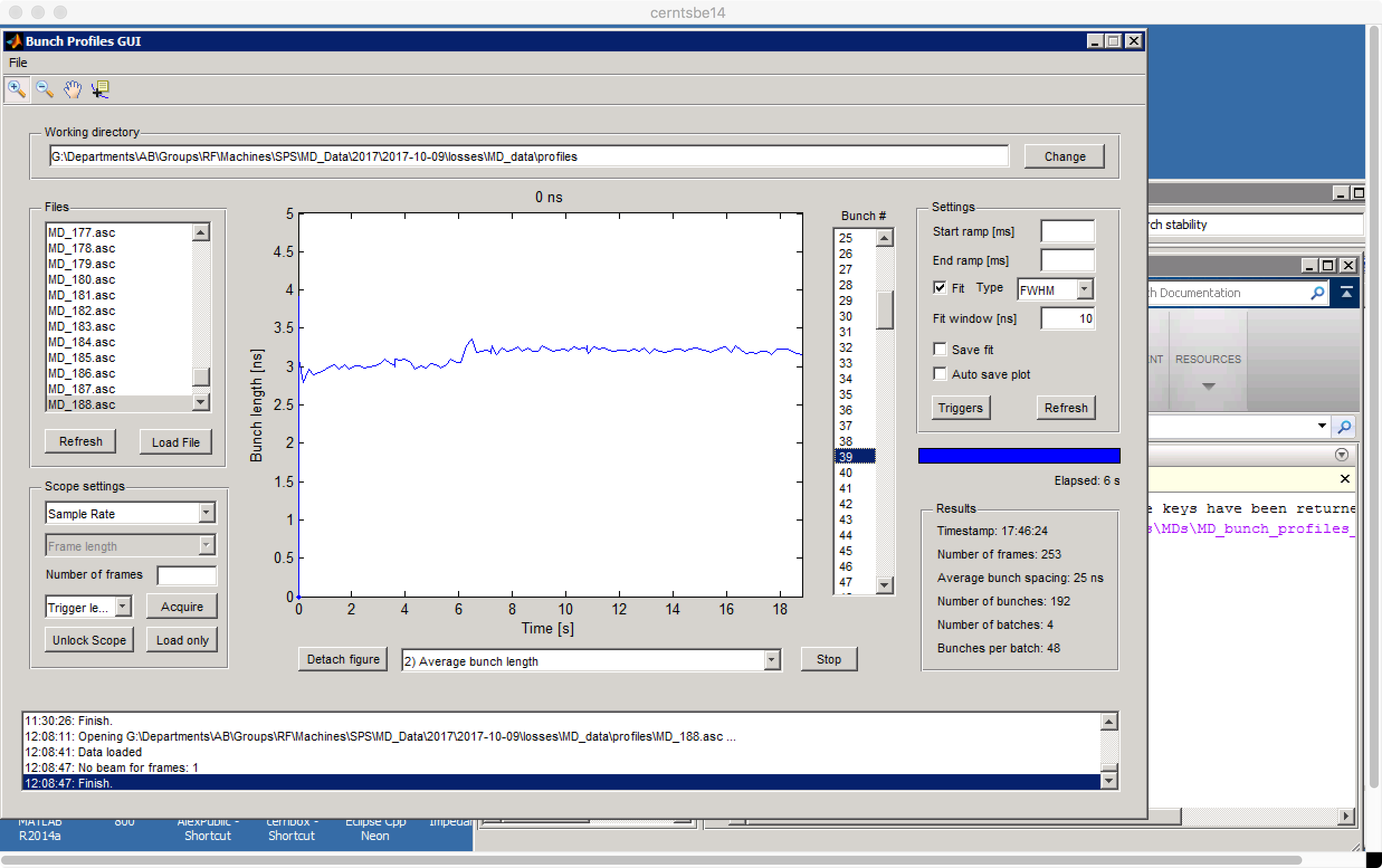 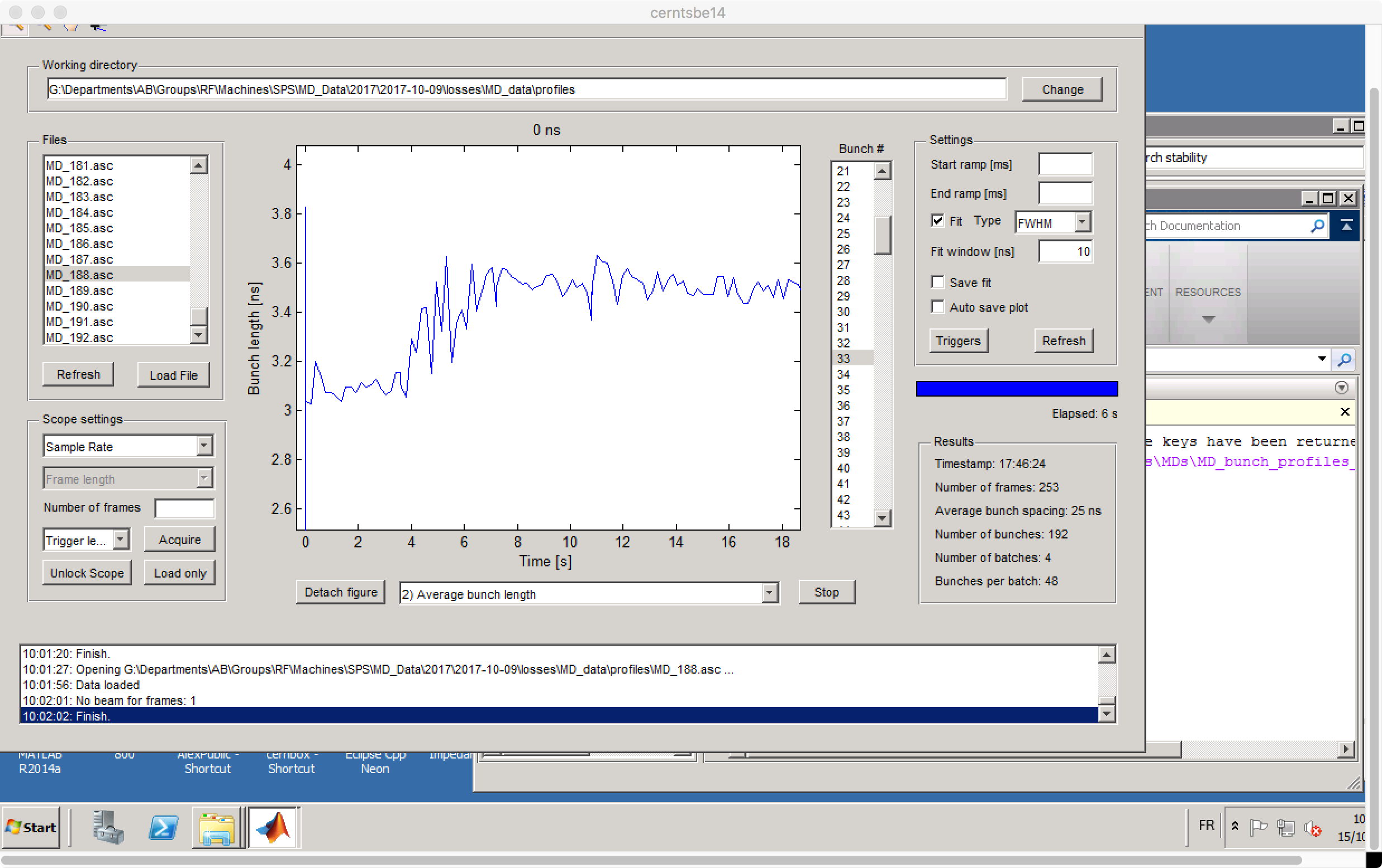 Bunch 3
Bunch 39
Bunch 33
Multi-batch – Instability on flat bottom
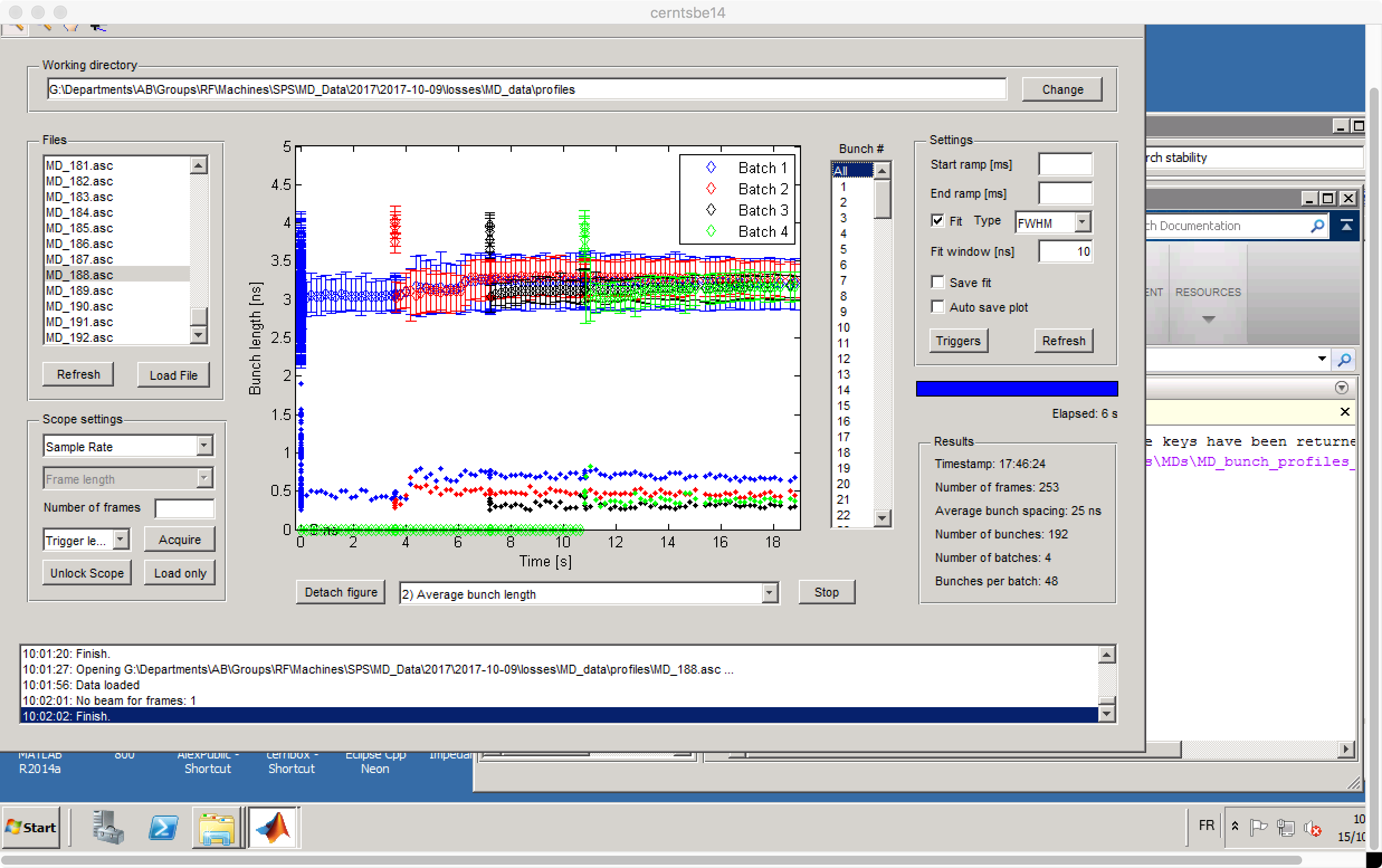 Observations:
Batch center more unstable
Dipole oscillations
Quadrupole oscillations
Oscillations in stable phase when new batch injected
This is observed for nominal LHC beam as well
Injection of second batch drives the first one
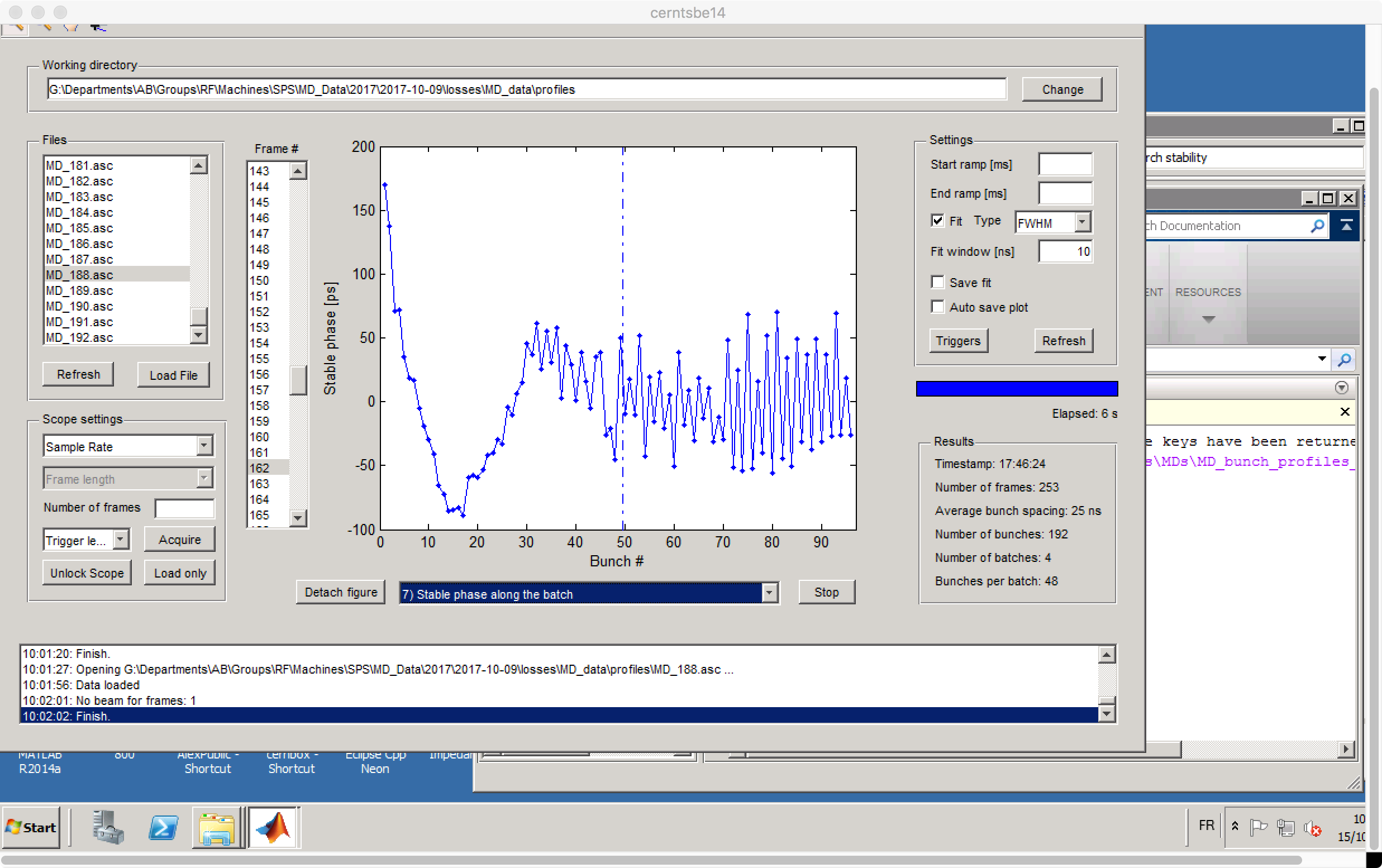 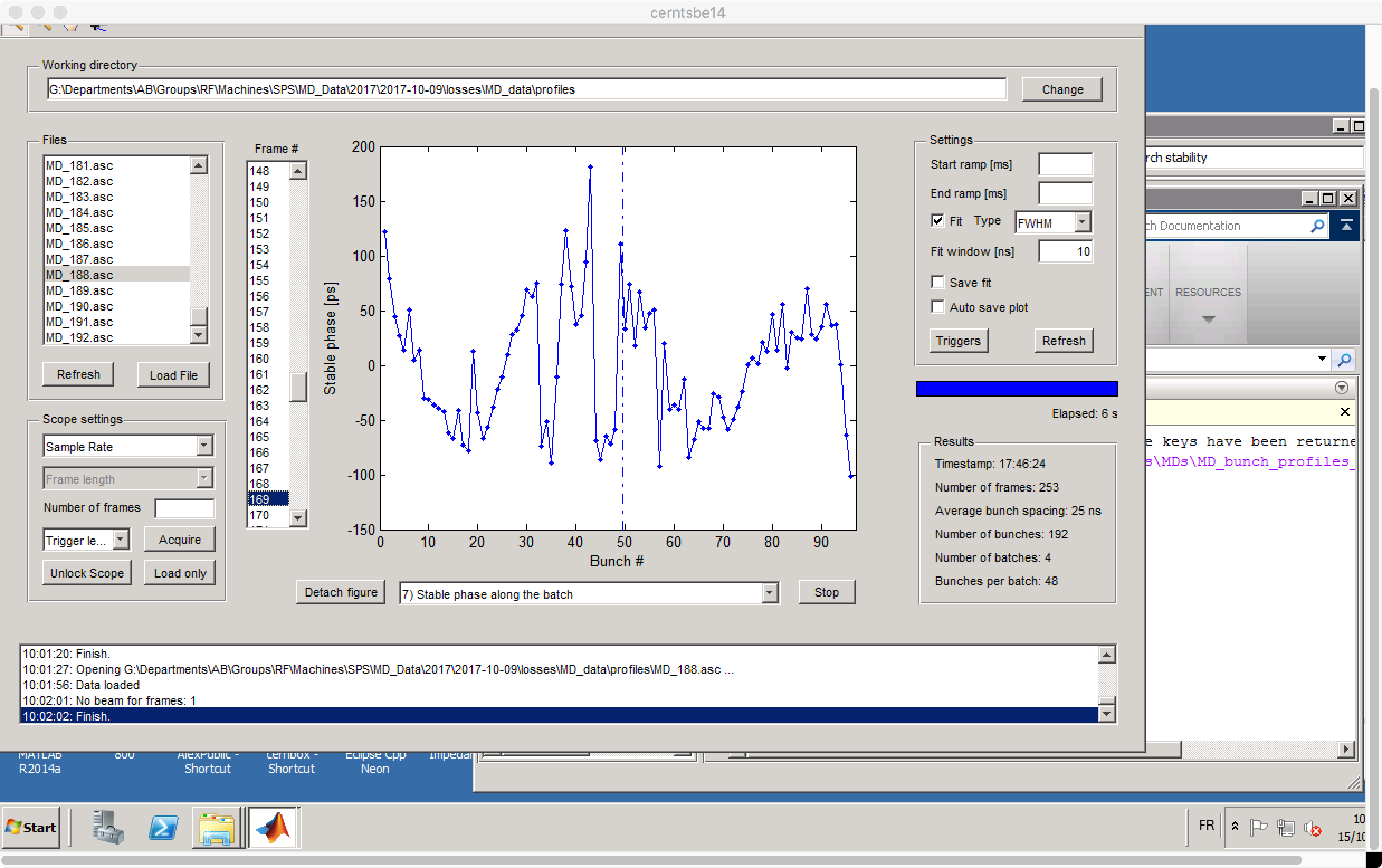 ~500ms later
Multi-batch – Instability on flat bottom
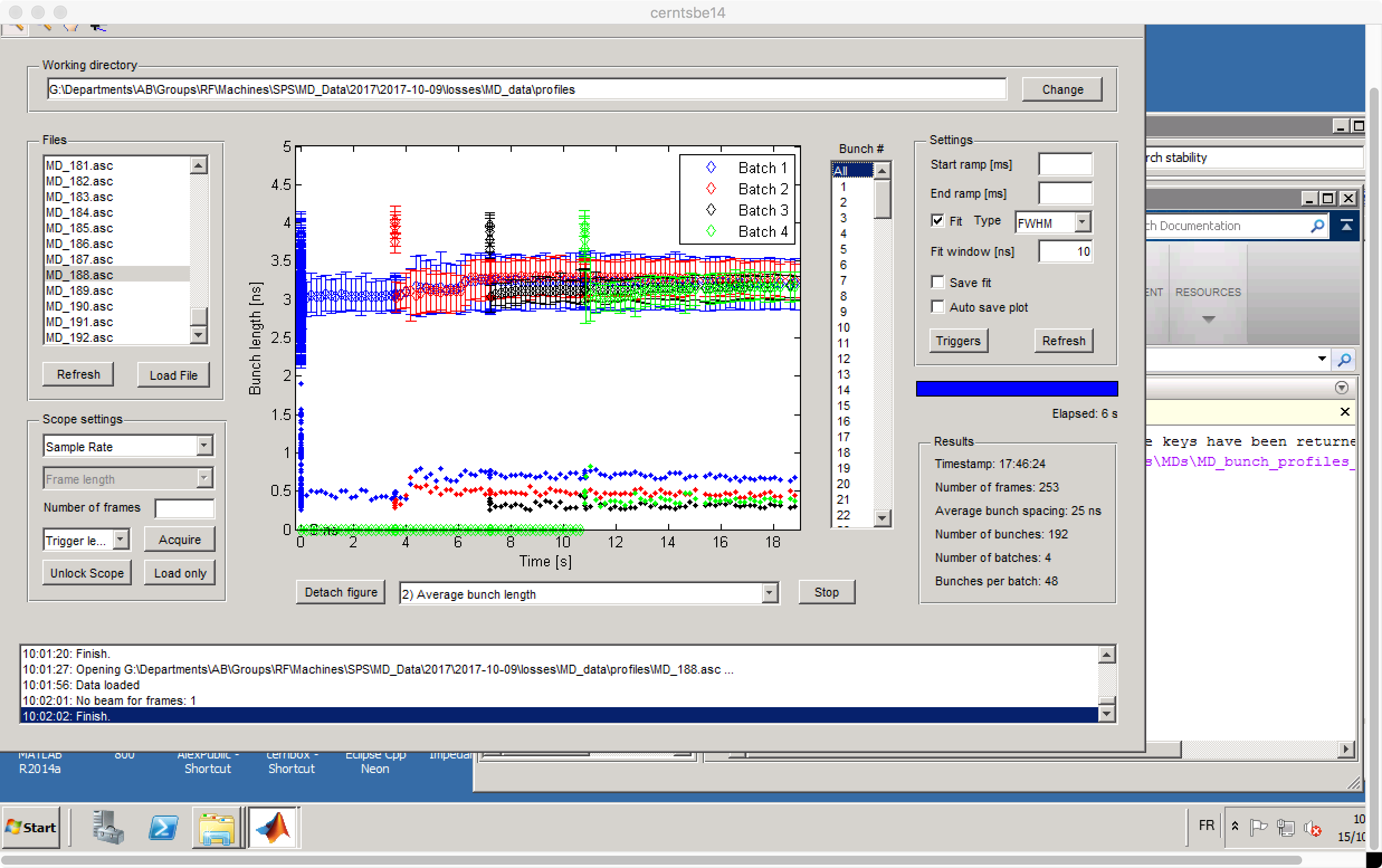 Possible causes:
Power limitation (uncompensated beam loading)
Uncaptured beam passing through the first batch
Unexpected behavior of LLRF?
Injection of second batch drives the first one
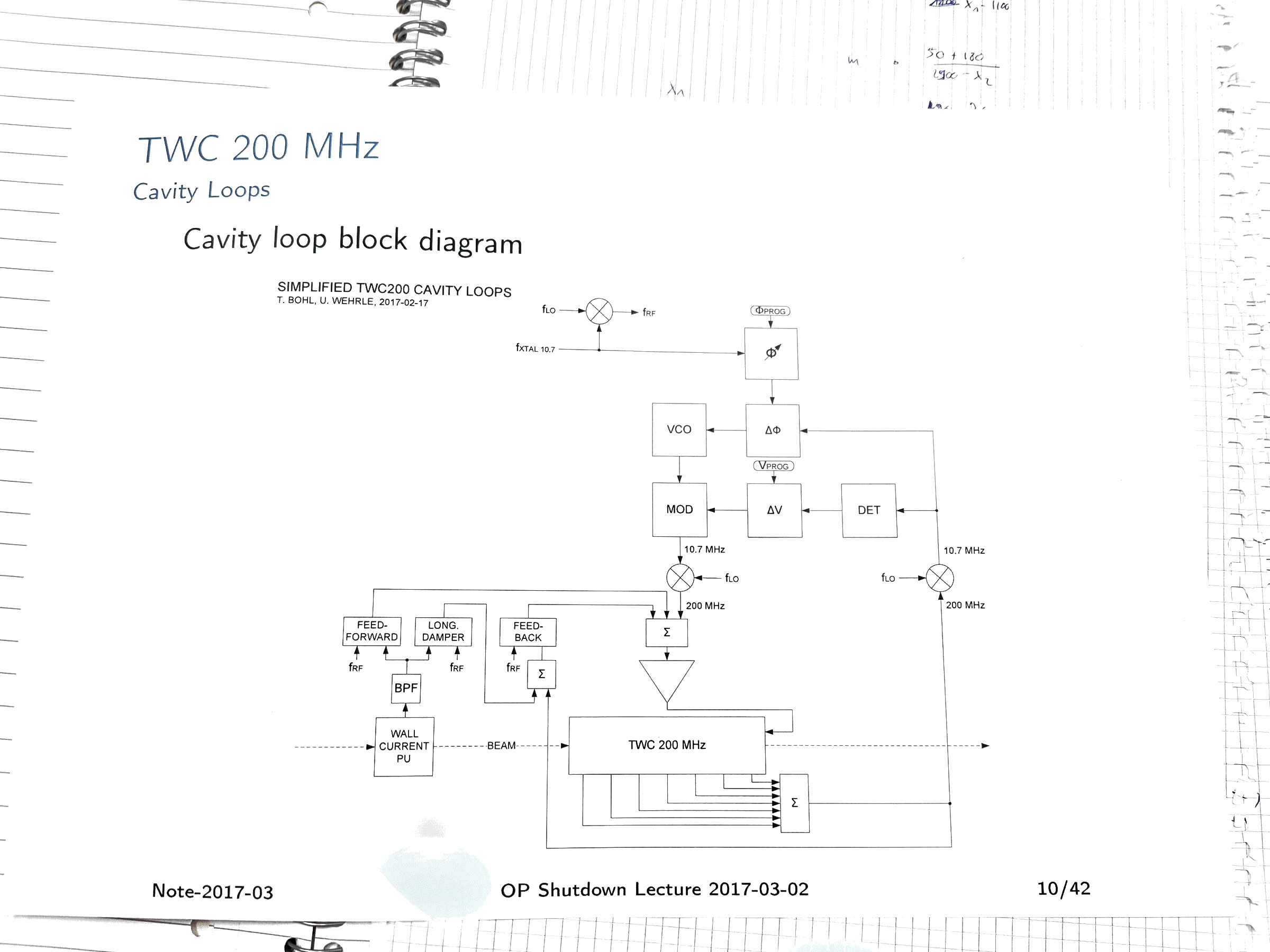 Courtesy: T. Bohl
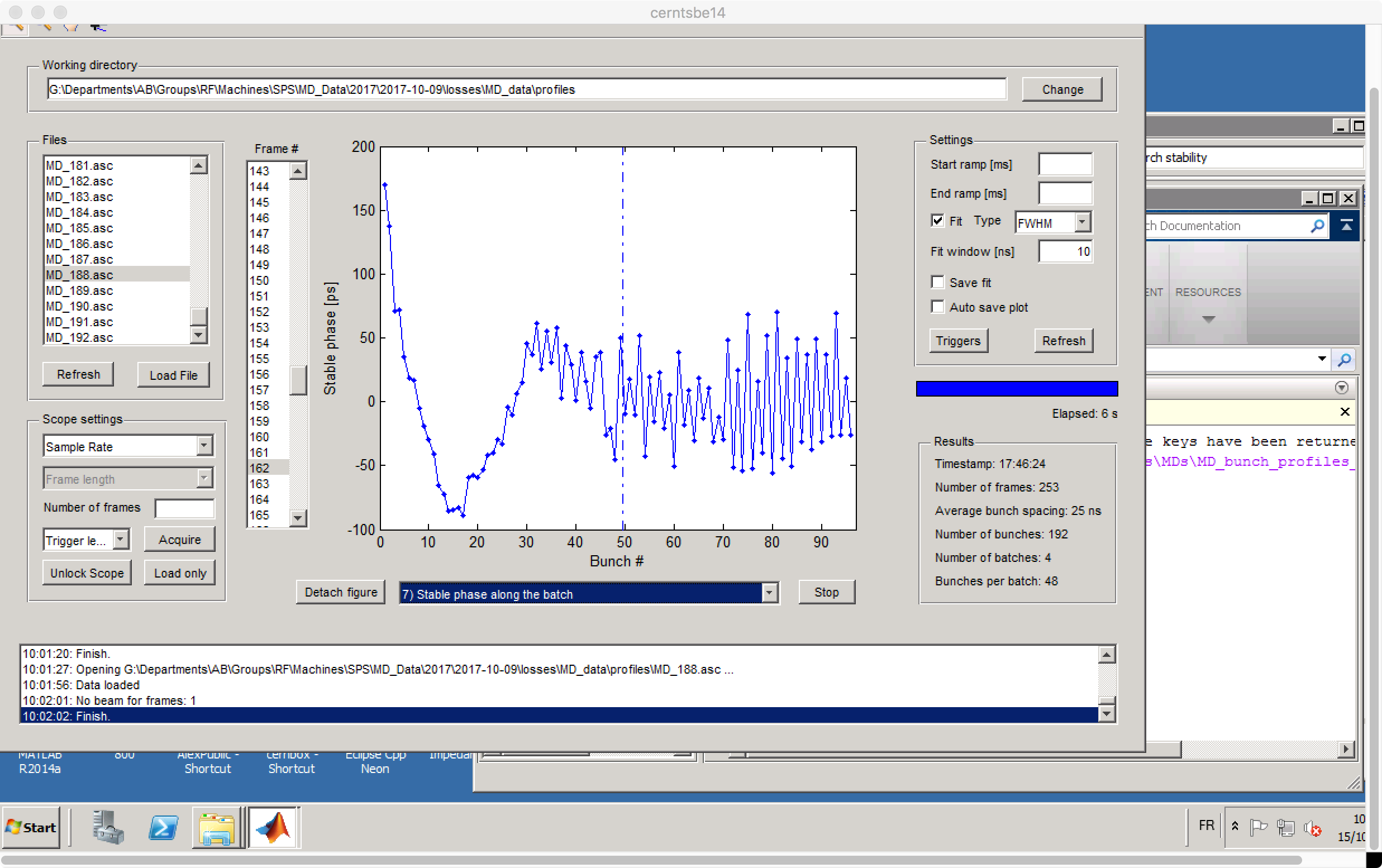 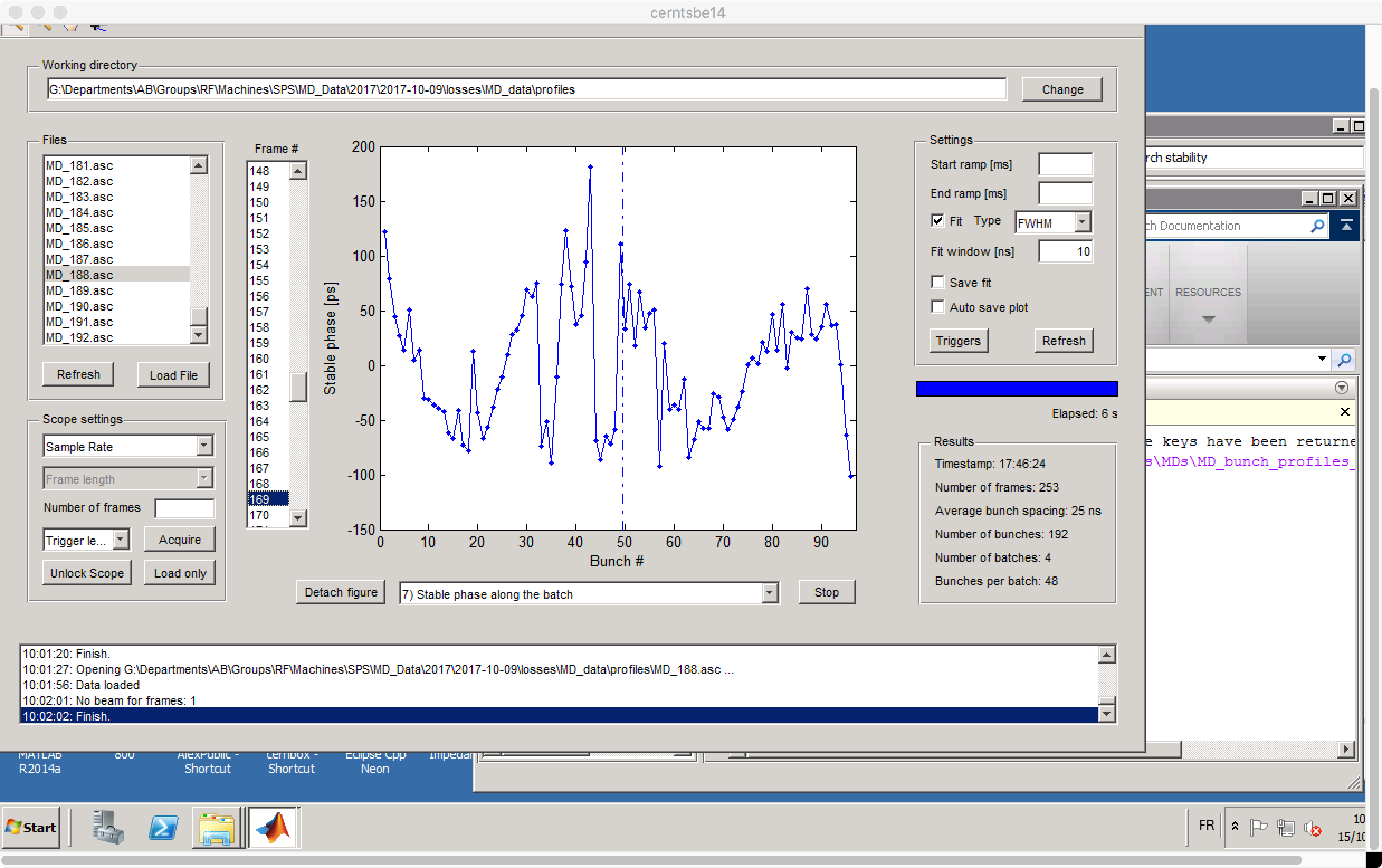 ~500ms later
Multi-batch – Effect of 800 MHz voltage
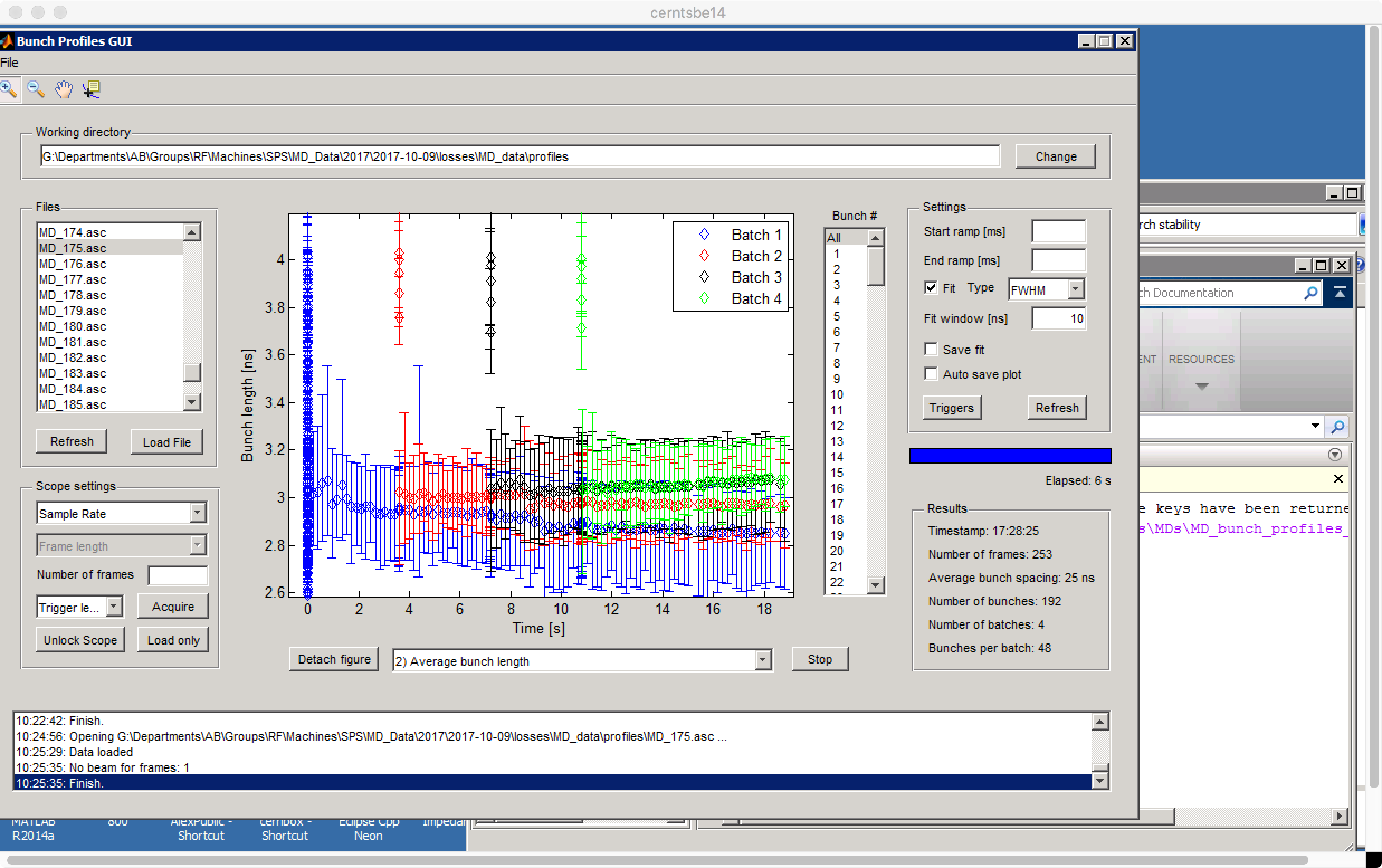 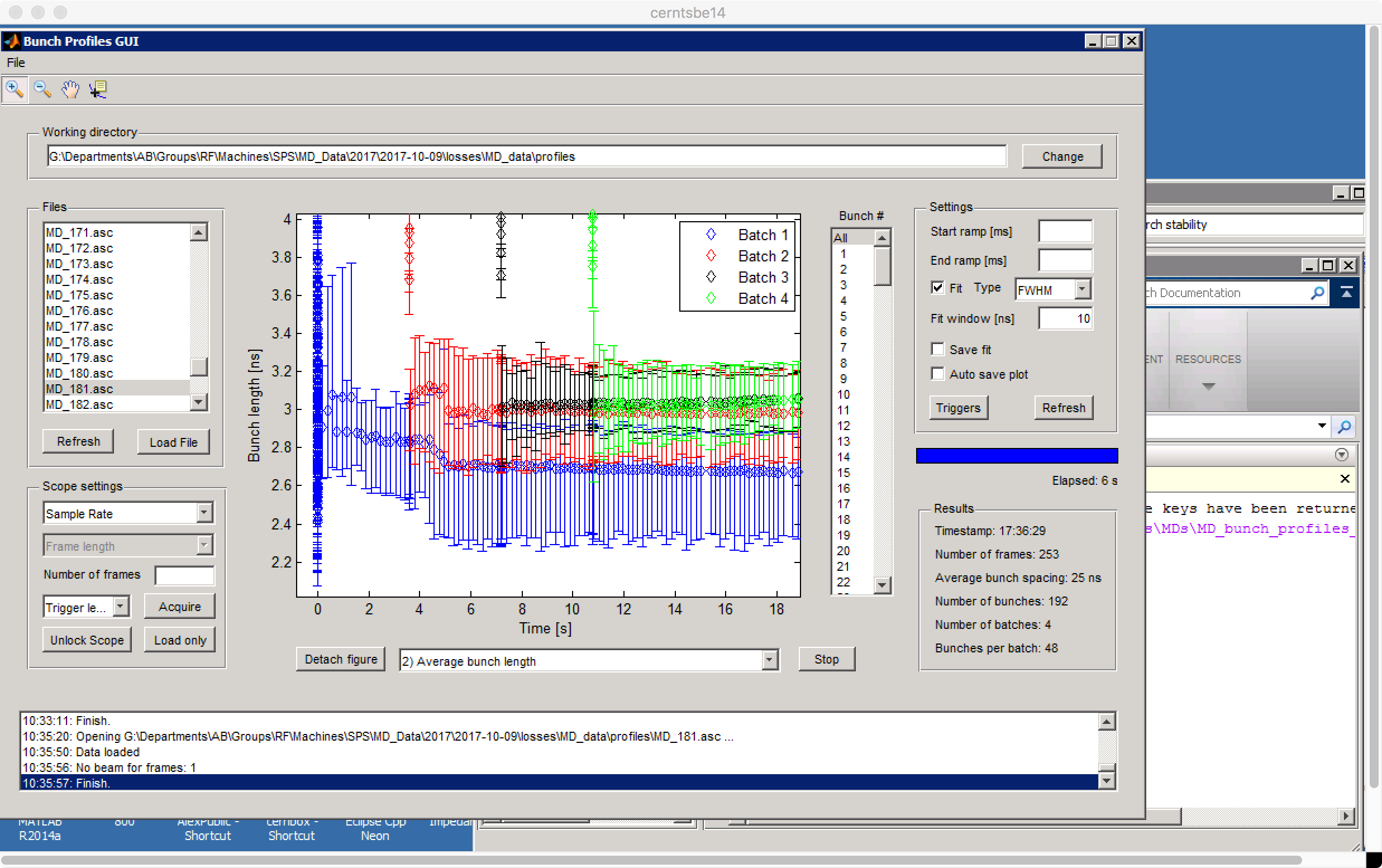 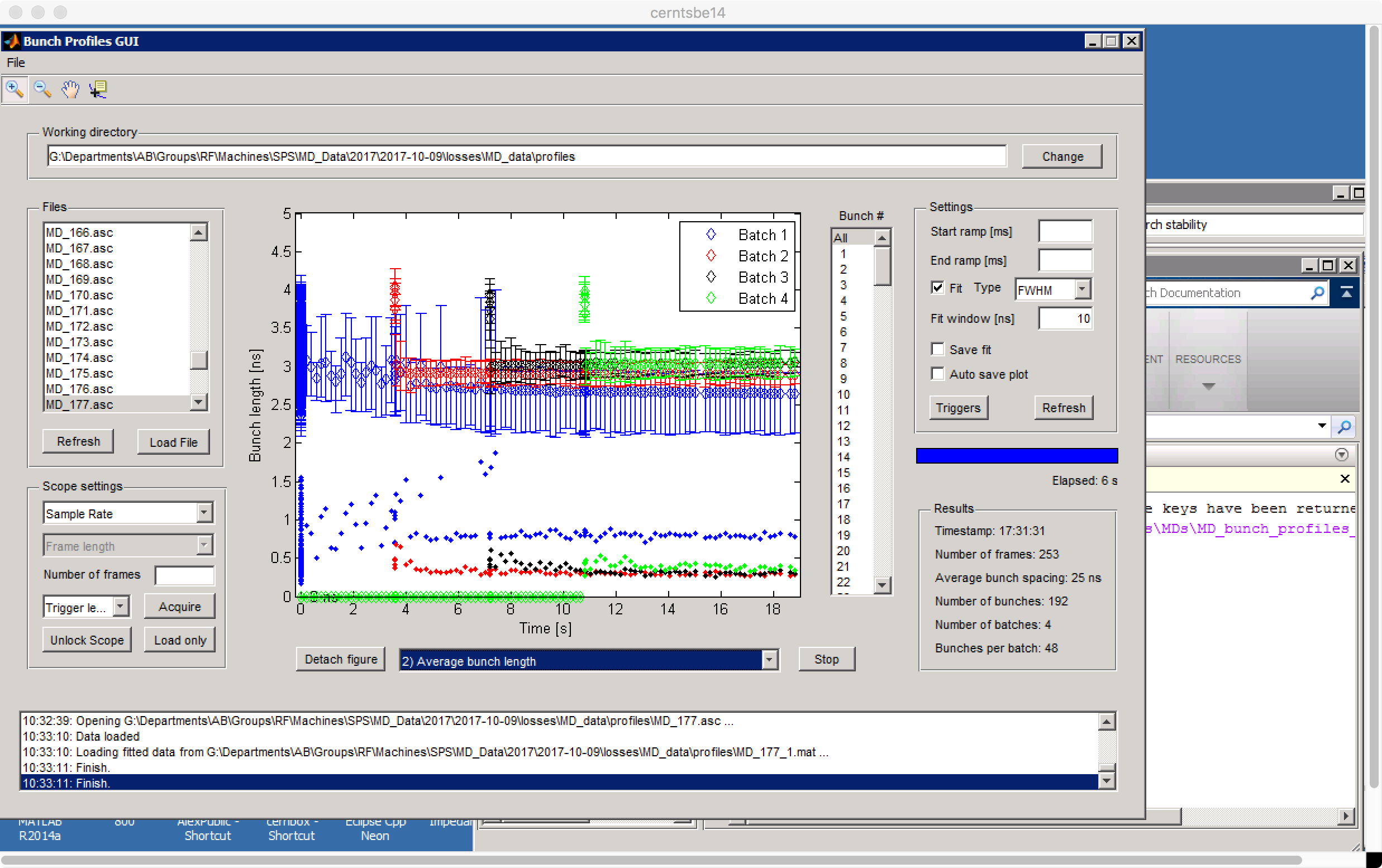 Losses?
Landau cavity inefficient on flat bottom, bunches too long
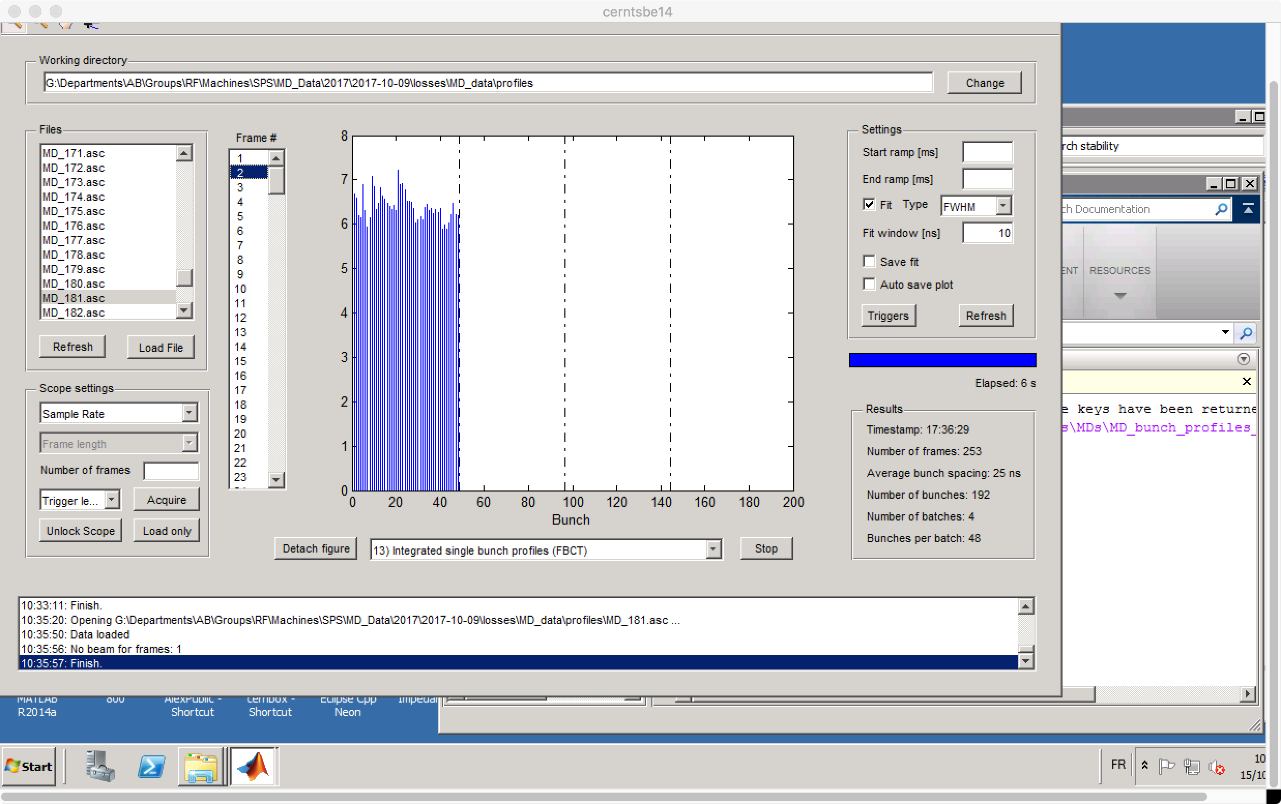 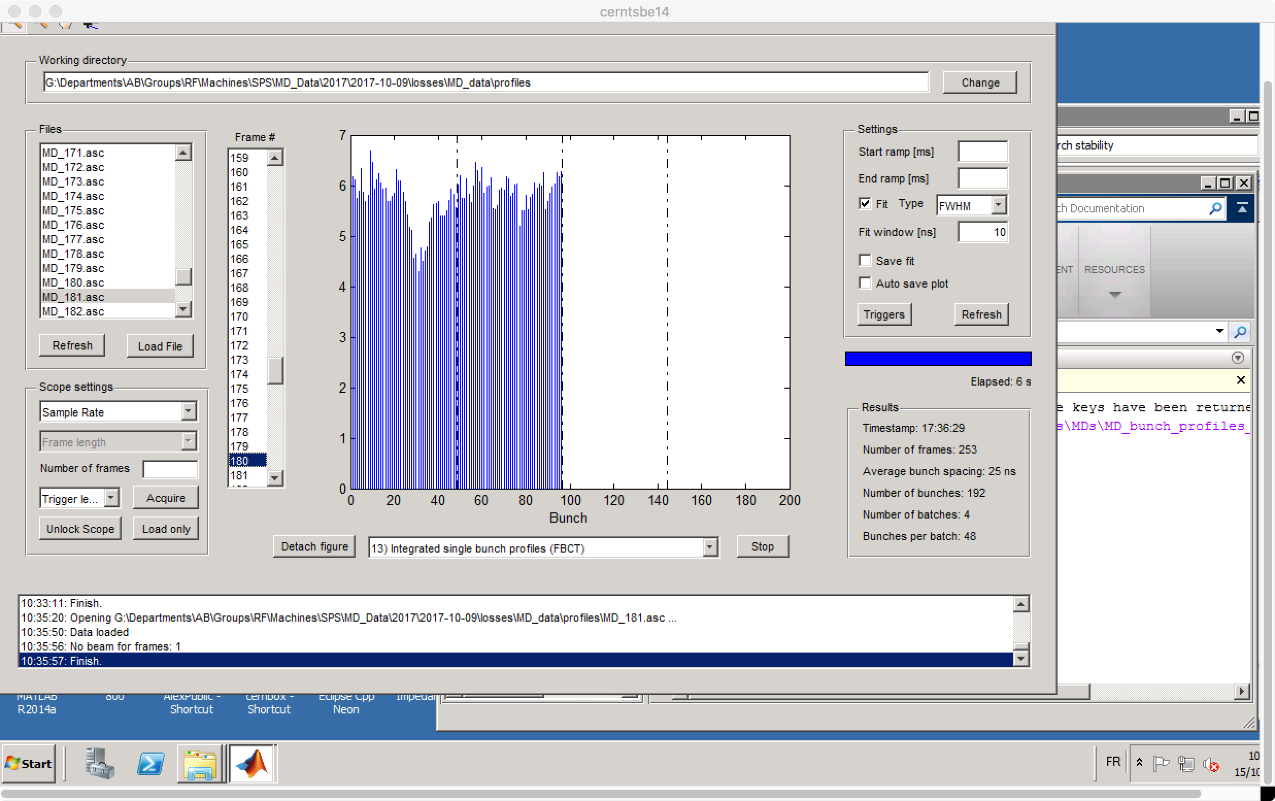 Before injection of third batch
Injected first batch
Hole in the batch?
Losses – 1RF, 200 MHz voltage scan
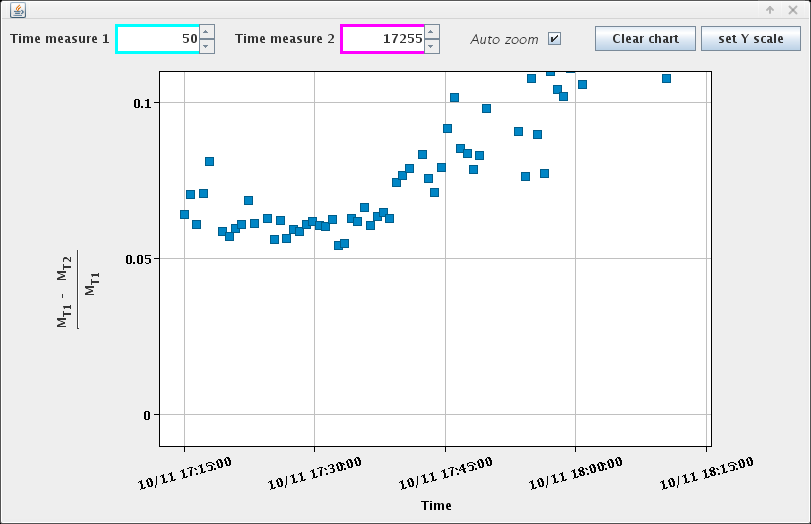 Conditions:
Total losses
Feedback: on
Longitudinal damper: on
Feedforward: off
Constant voltage on flat bottom
/!\ Change in cavities partition
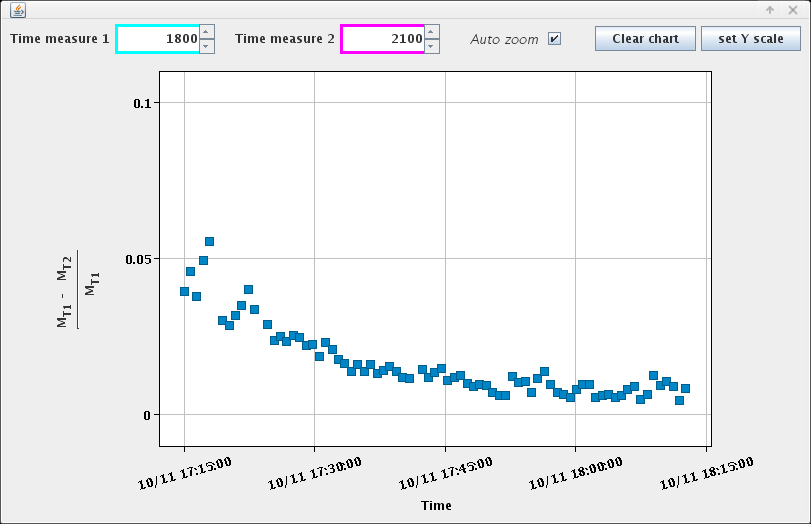 Observations:
3.5 MV
5.5 MV
4.5 MV
6.5 MV
3 MV
6 MV
5 MV
4 MV
7 MV
Best transmission for 4.5-5 MV, overall losses ~ 6-7% (no ramp!)

Increasing bucket area decreases uncaptured beam
Limitation of bunch shape?

Larger voltage increases losses on flat bottom
 Momentum aperture limitation?
Uncaptured beam
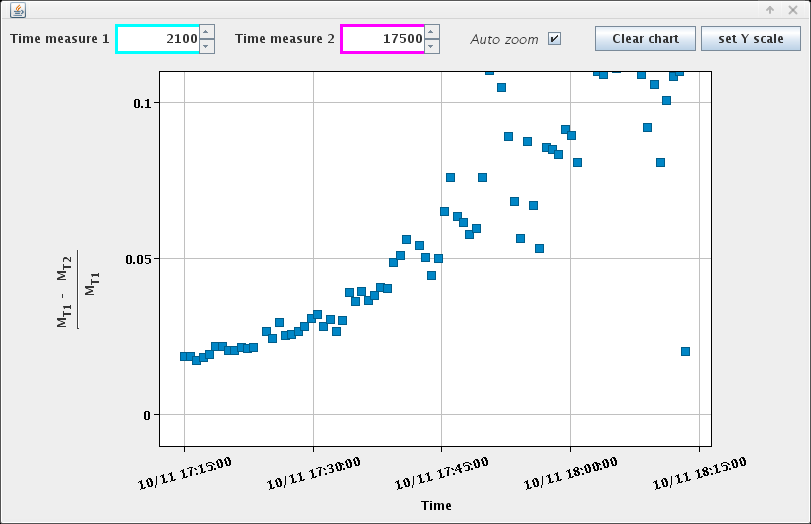 Flat bottom losses
Losses – 2RF, 200 MHz voltage scan
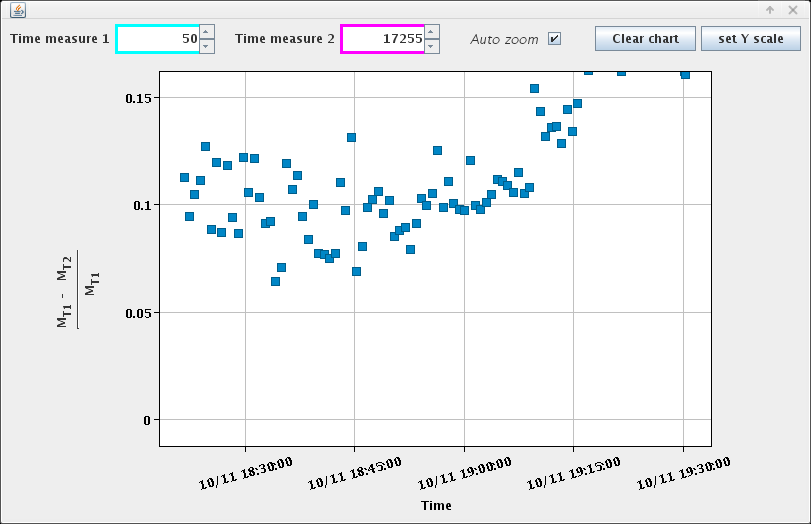 Total losses
Conditions:
6.5 MV
Feedback on
Longitudinal damper on
Feedforward off
Constant voltage on flat bottom
5.5 MV
4.5 MV
3.5 MV
6 MV
7 MV
3 MV
5 MV
4 MV
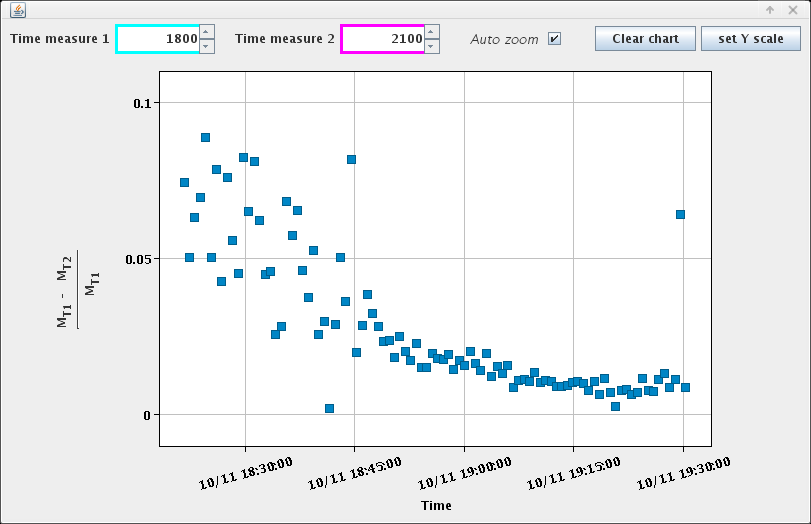 Observations:
Uncaptured beam
Transmission not improved by 800 MHz

No effect of 800 MHz on uncaptured beam

Overall losses higher, ~ 10% (but more scattered)
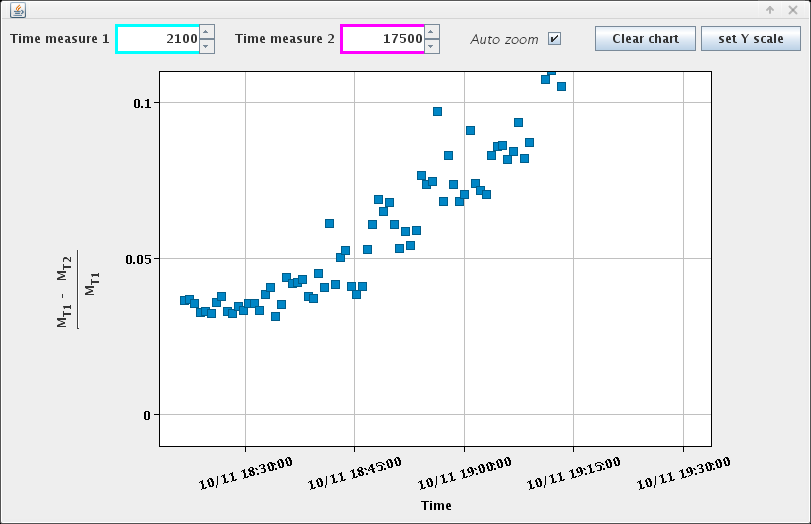 Flat bottom losses
Losses – 800 MHz phase scan
Tilt observed with operational phase of 800 MHz
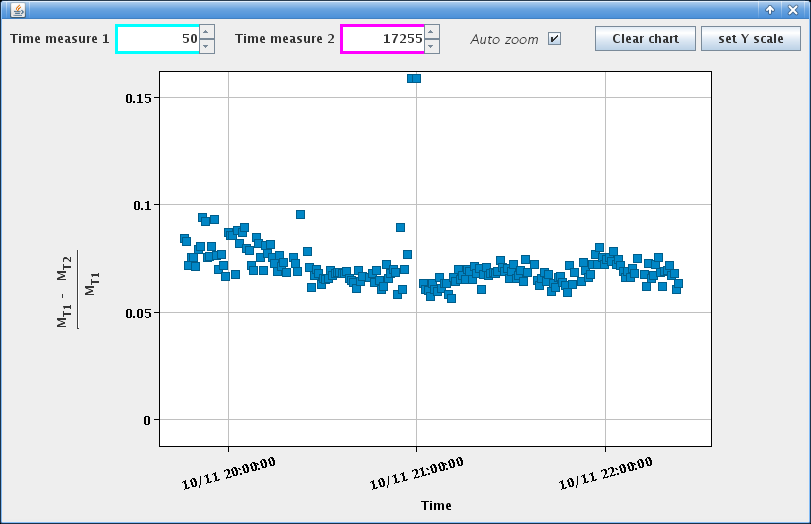 Total losses
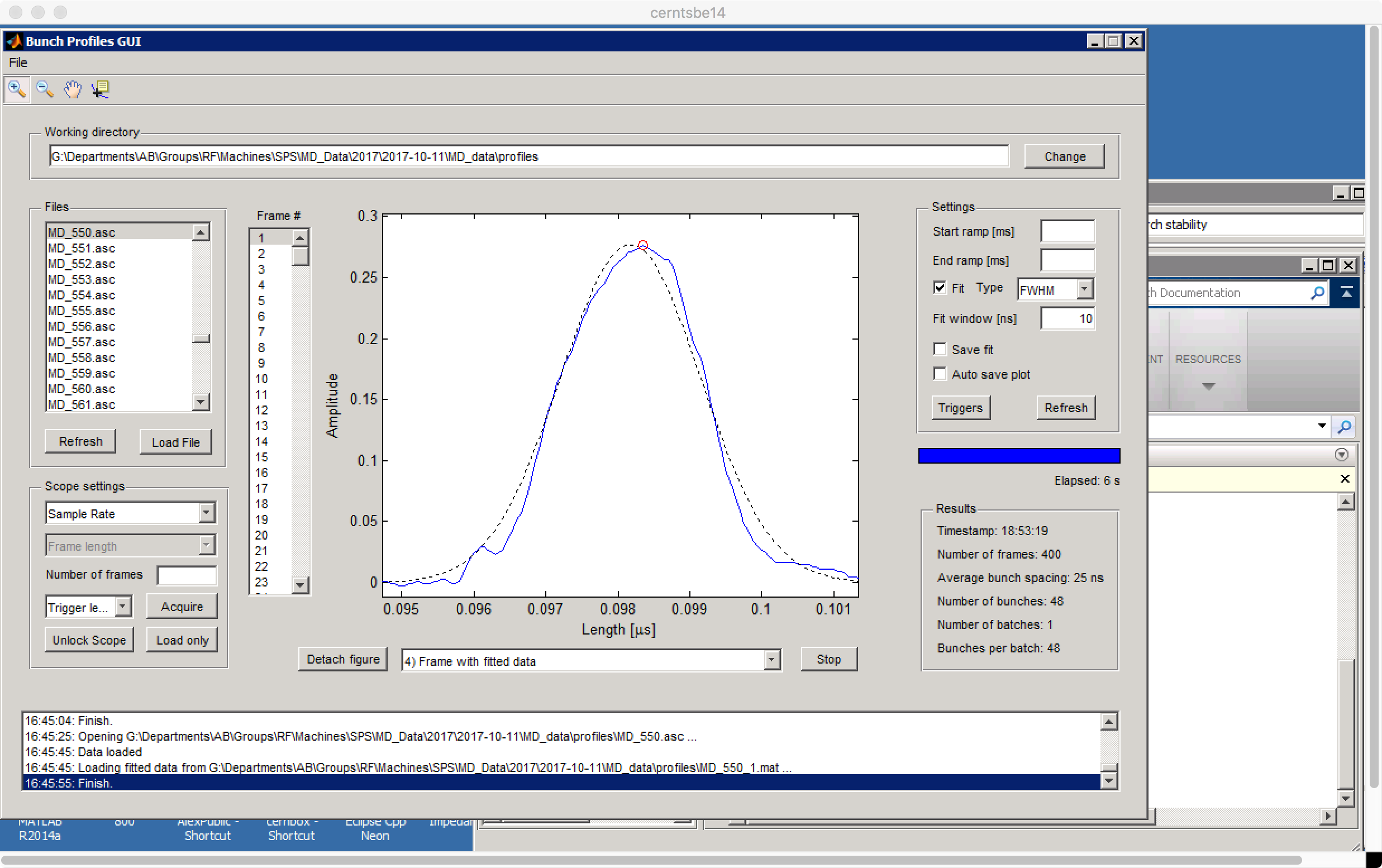 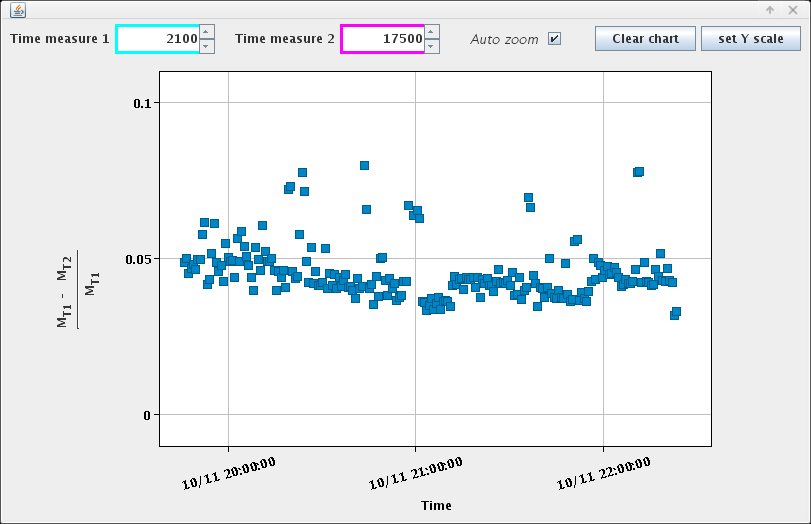 Flat bottom losses
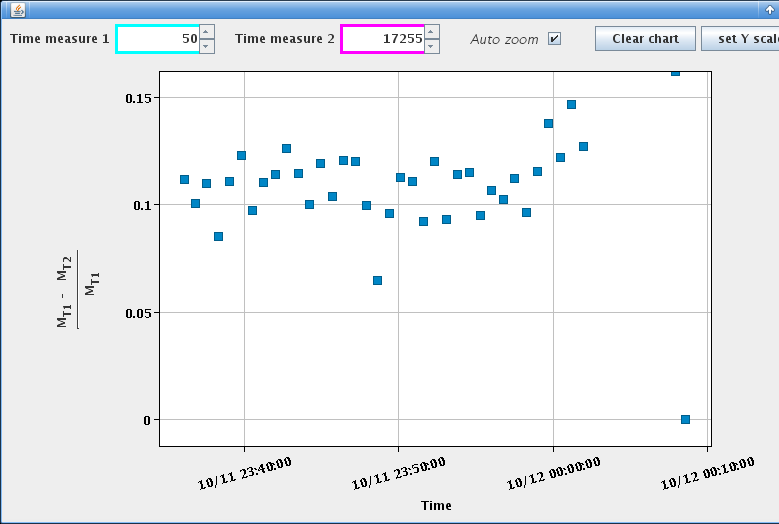 Conditions:
Total losses
Feedback on
Longitudinal damper on
Feedforward off
Constant voltage on flat bottom
4.5 MV
5 MV
4 MV
6 MV
3 MV
7 MV
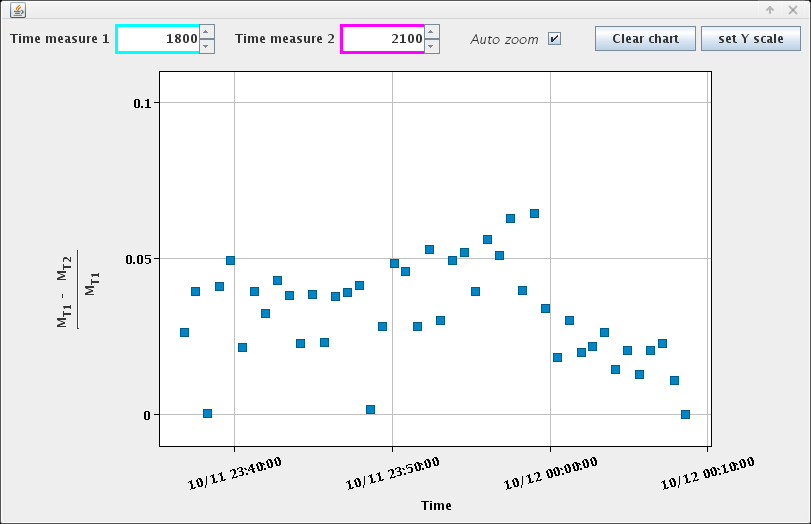 Observations:
Uncaptured beam
Transmissions similar to BCMS with 2RF
 More points would be needed due to the big scattering observed

 Uncaptured beam decreases with higher voltage

Flat bottom losses decreases with voltage
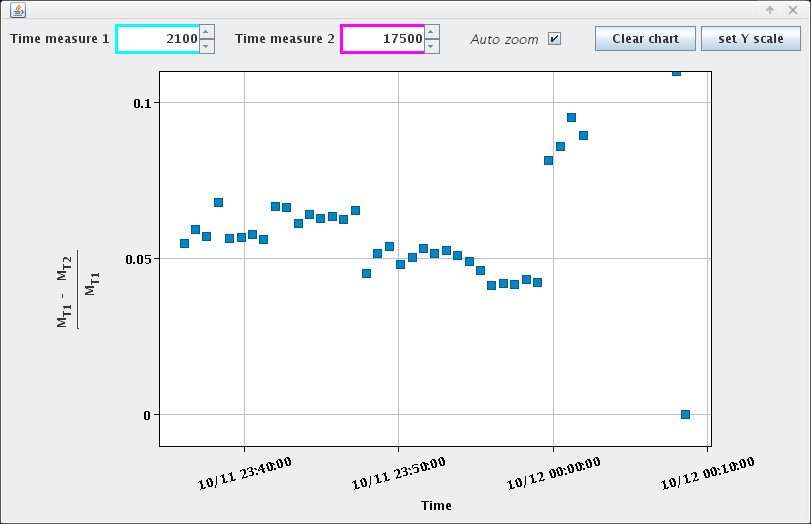 Flat bottom losses
Q20 vs Q22 MD – Q22 1RF, 200 MHz voltage scan
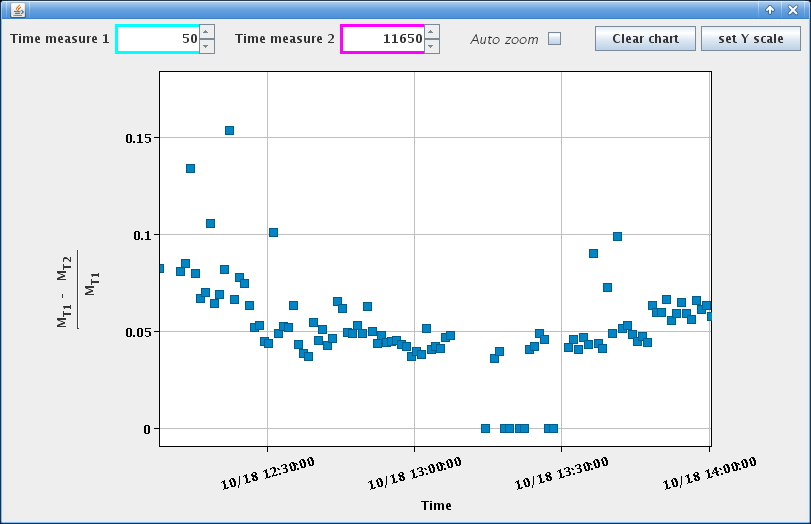 Total losses (ramp)
Conditions:
Feedback on
Longitudinal damper on
Feedforward off
Constant voltage on flat bottom
Single RF
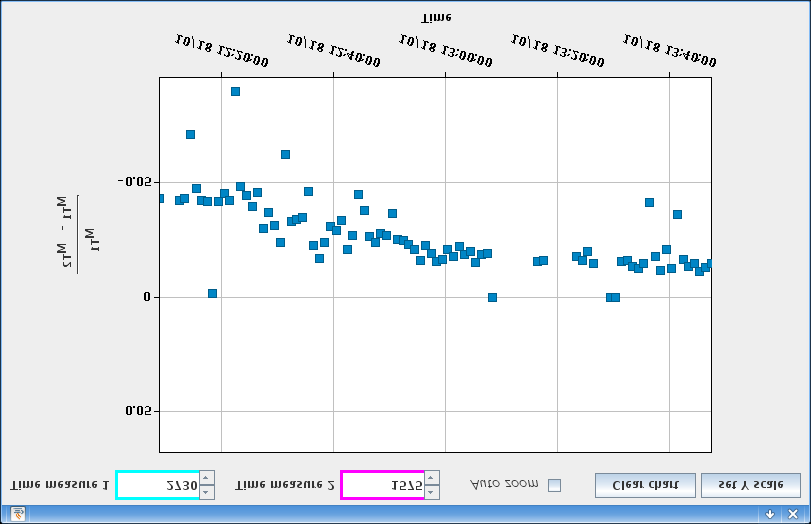 5%
Uncaptured beam
0%
2.5 MV
2 MV
5.5 MV
3.5 MV
4.5 MV
6 MV
3 MV
4 MV
5 MV
Observations:
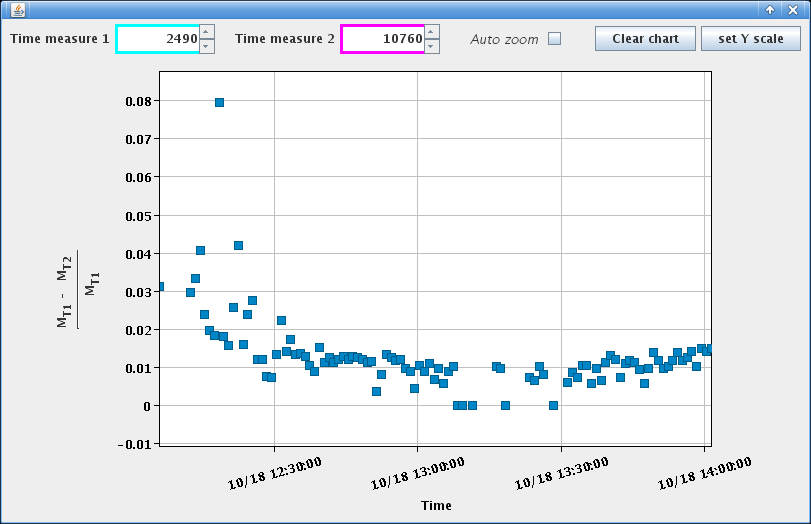 Flat bottom losses
Q20 vs Q22 MD – Q20 1RF, 200 MHz voltage scan
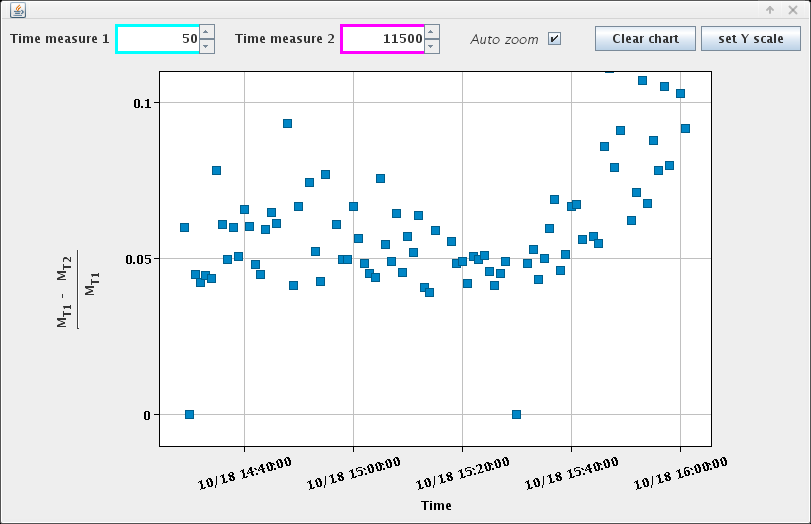 Total losses (ramp)
Conditions:
4.5 MV
3.5 MV
3 MV
6 MV
5 MV
7 MV
4 MV
Feedback on
Longitudinal damper on
Feedforward off
Constant voltage on flat bottom
Single RF
Power limitation observed
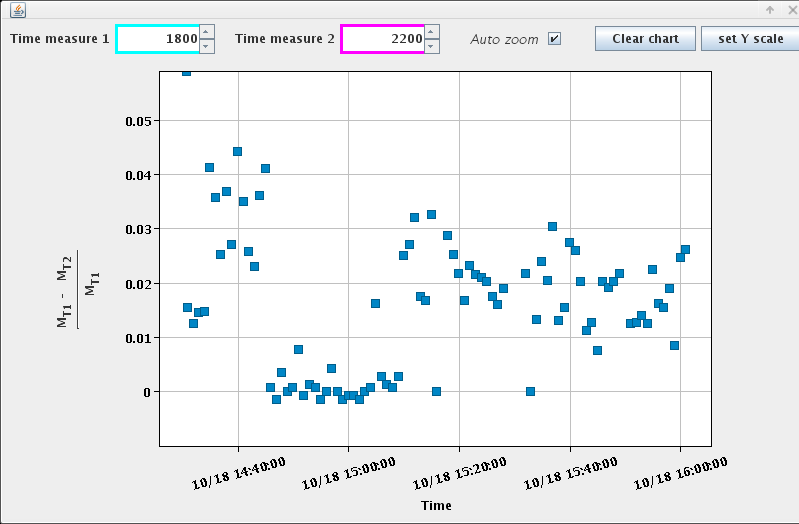 No tune kicker
Uncaptured beam
Observations:
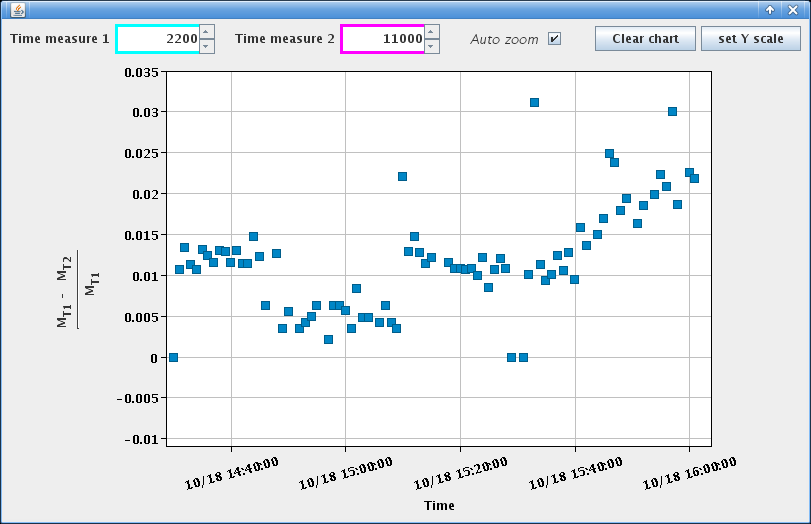 Flat bottom losses
Q20 vs Q22 MD – total transmission, FF,LD,2RF
1RF, FF off, LD off
2RF, FF off, LD off
2RF, FF off, LD on
1RF, FF off, LD on
1RF, FF off, LD off
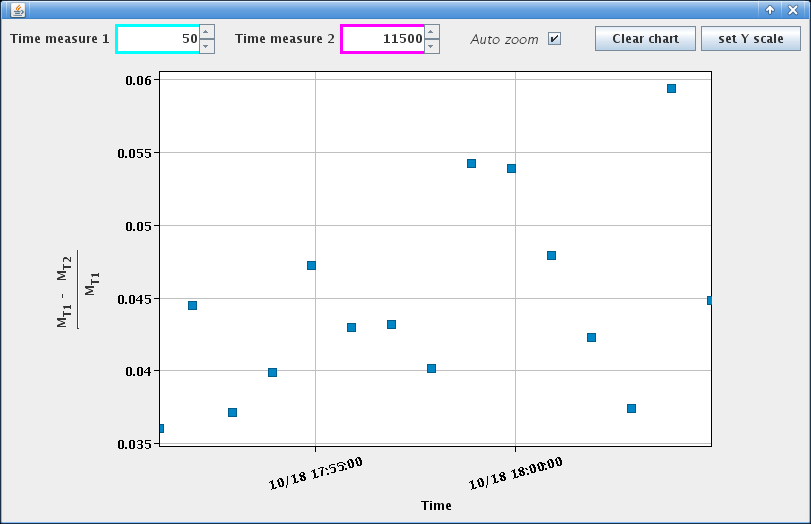 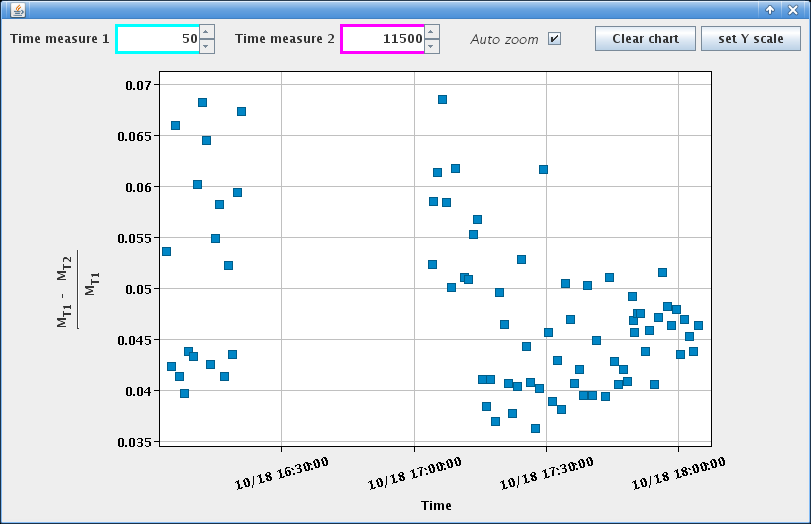 1RF, FF on, LD on
2RF, FF off, LD on
2RF, FF off, LD on
/!\ change in
voltage partition
2RF, FF off, 
LD on, 
PL shifted
2RF, FF off, LD on
LD improves transmission by 30%
No effect of FF on losses was observed
 Not enough statistics
Conclusion and future work
Thank you for your attention
Backup slides
19
Tune kick
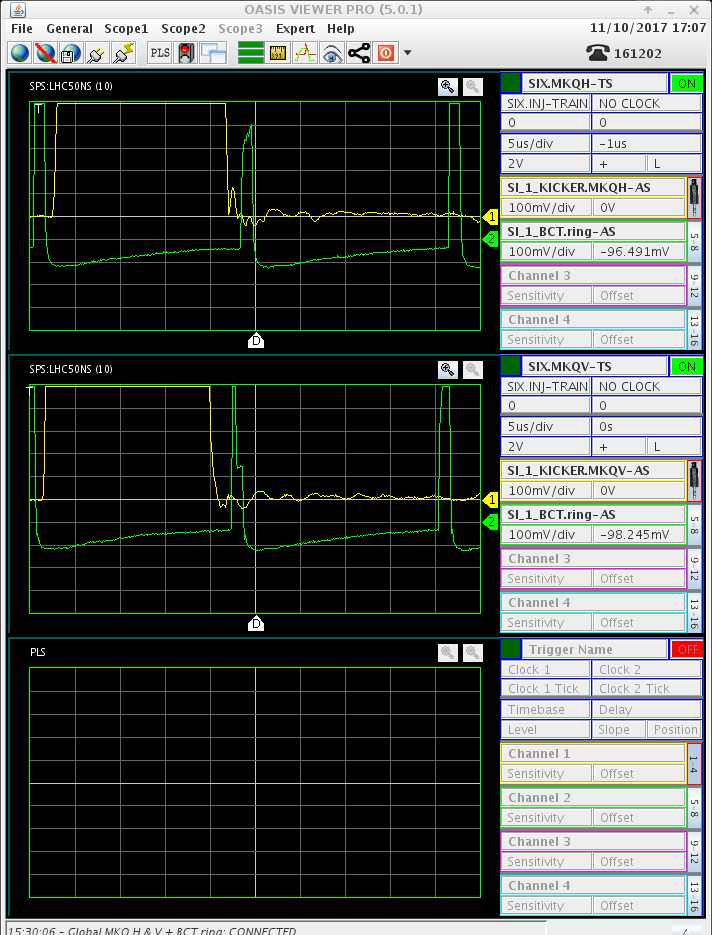 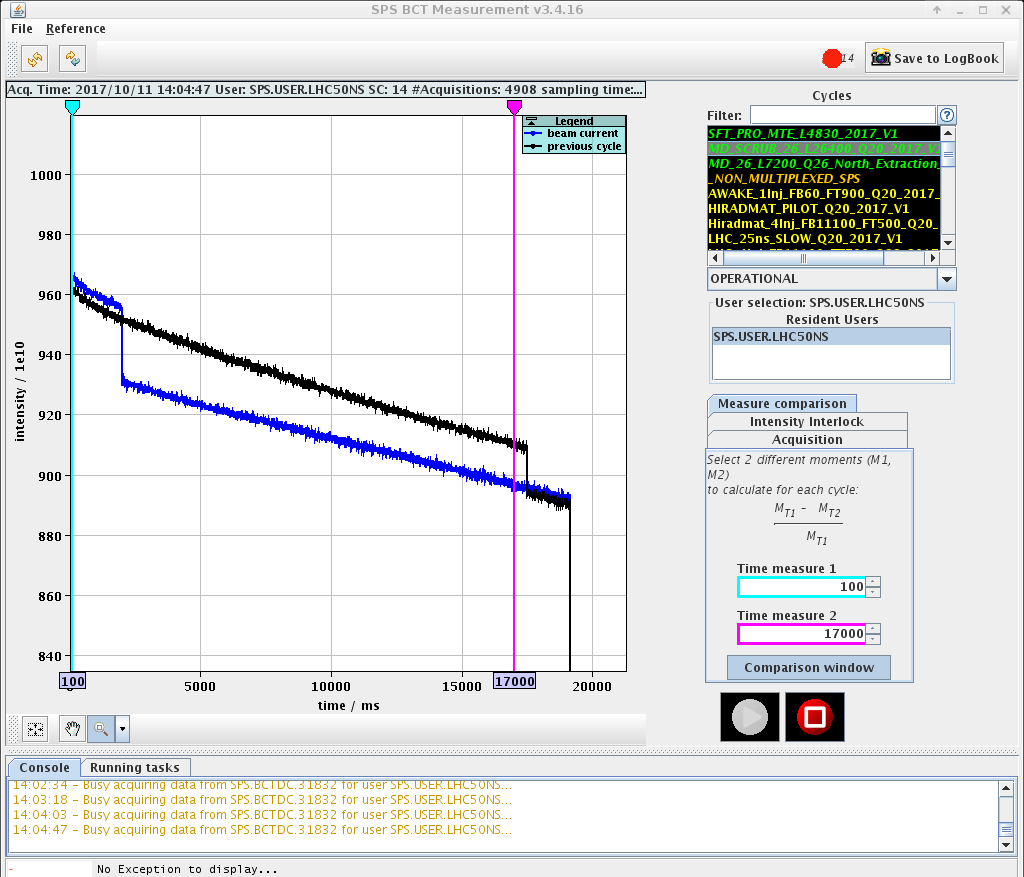